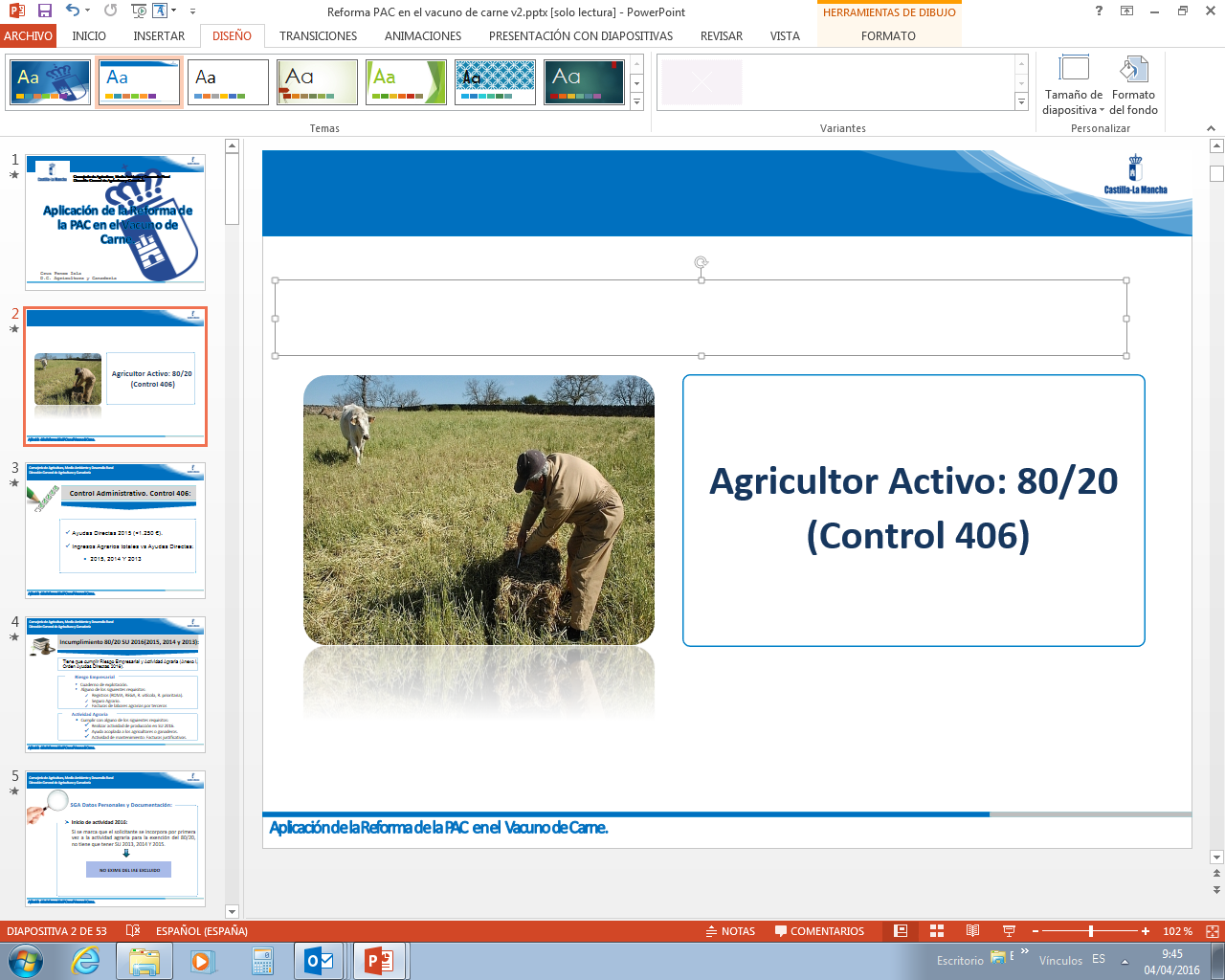 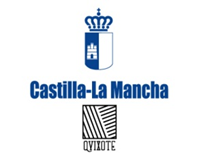 Consejería de Agricultura, Ganadería y Desarrollo Rural 
Dirección General de Agricultura y Ganadería
Servicio de Gestión de Derechos de Pago de la PAC
AYUDA BÁSICA A LA RENTA PARA LA SOSTENIBILIDAD C. 2024
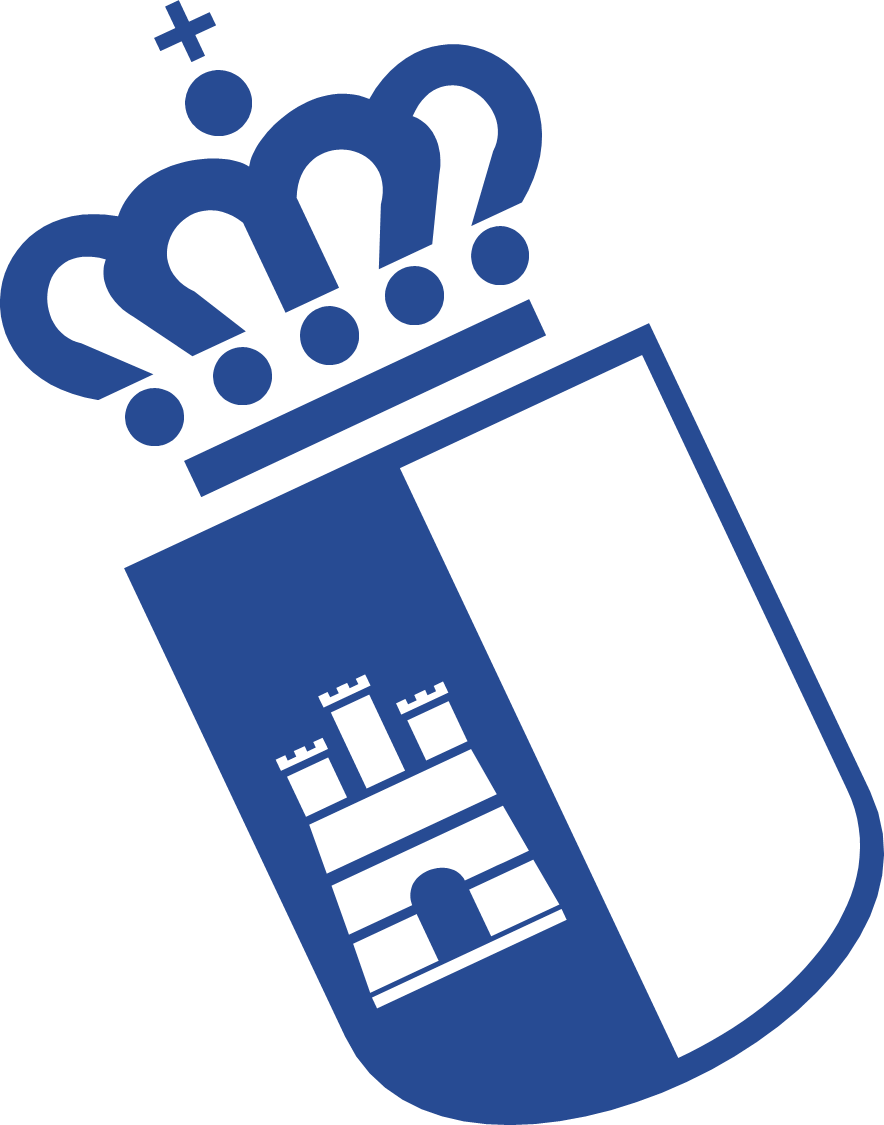 CONVERSIÓN DEFINITIVA DE DERECHOS Y CONVERGENCIA.
 ACTIVACIÓN DE DERECHOS.
 AYUDA REDISTRIBUTIVA.
 RESERVA NACIONAL.
 AYUDA COMPLEMENTARIA A JÓVENES. 
 CESIONES DAB.
 LIMITACIÓN Y REDUCCIÓN PROGRESIVA PAGOS.
 VERSIONES DE DERECHOS. 
 VERSIONES DE DERECHOS CAPTURA.
Jesús Darío Ramos Calderón
Jefe de Servicio de Gestión de Derechos de Pago de la PAC

Toledo 6 FEBRERO 2024
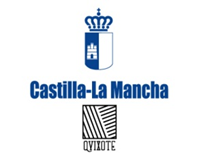 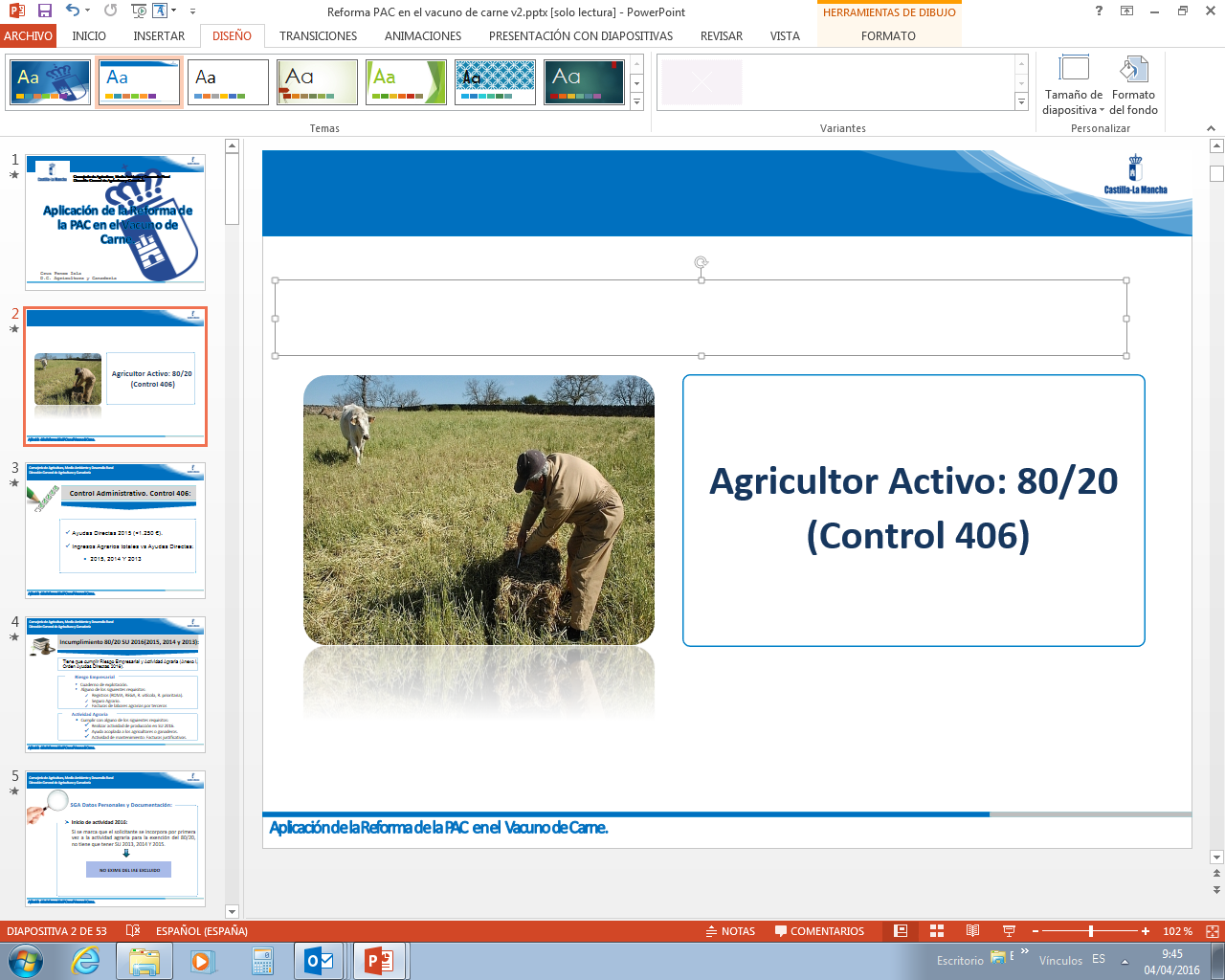 Consejería de Agricultura, Ganadería y Desarrollo Rural 
Dirección General de Agricultura y Ganadería
Servicio de Gestión de Derechos de Pago de la PAC
AYUDA BÁSICA A LA RENTA PARA LA SOSTENIBILIDAD C. 2024
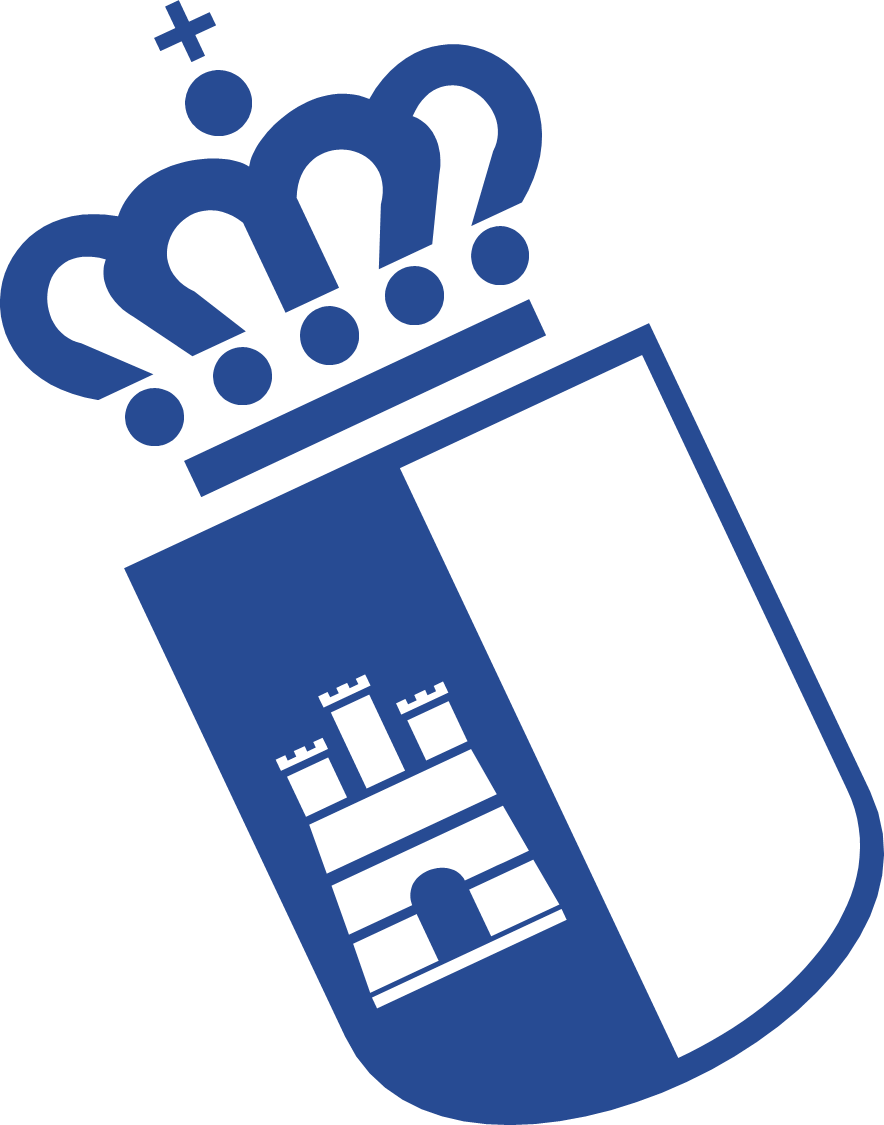 Segundo año de aplicación en 2024 tras la publicación, el 27 de diciembre de 2022, de los Reales Decretos, entre ellos:
1045/2022, sobre derechos de ayuda básica a la renta para la sostenibilidad de la Política Agrícola Común.
1047/2022, por el que se regula el sistema de gestión y control de las intervenciones del Plan Estratégico y otras ayudas de la Política Agrícola Común.
1048/2022, sobre la aplicación, a partir de 2023, de las intervenciones en forma de pagos directos y el establecimiento de requisitos comunes en el marco del PEPAC, y la regulación de la SU del sistema integrado de gestión y control.
1177/2023, modificatorio de los anteriores Reales Decretos.
Consejería de Agricultura, Ganadería  y Desarrollo Rural 
Dirección General de Agricultura y Ganadería
Servicio de Gestión de Derechos de Pago de la PAC
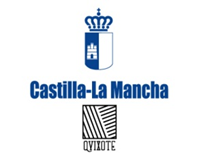 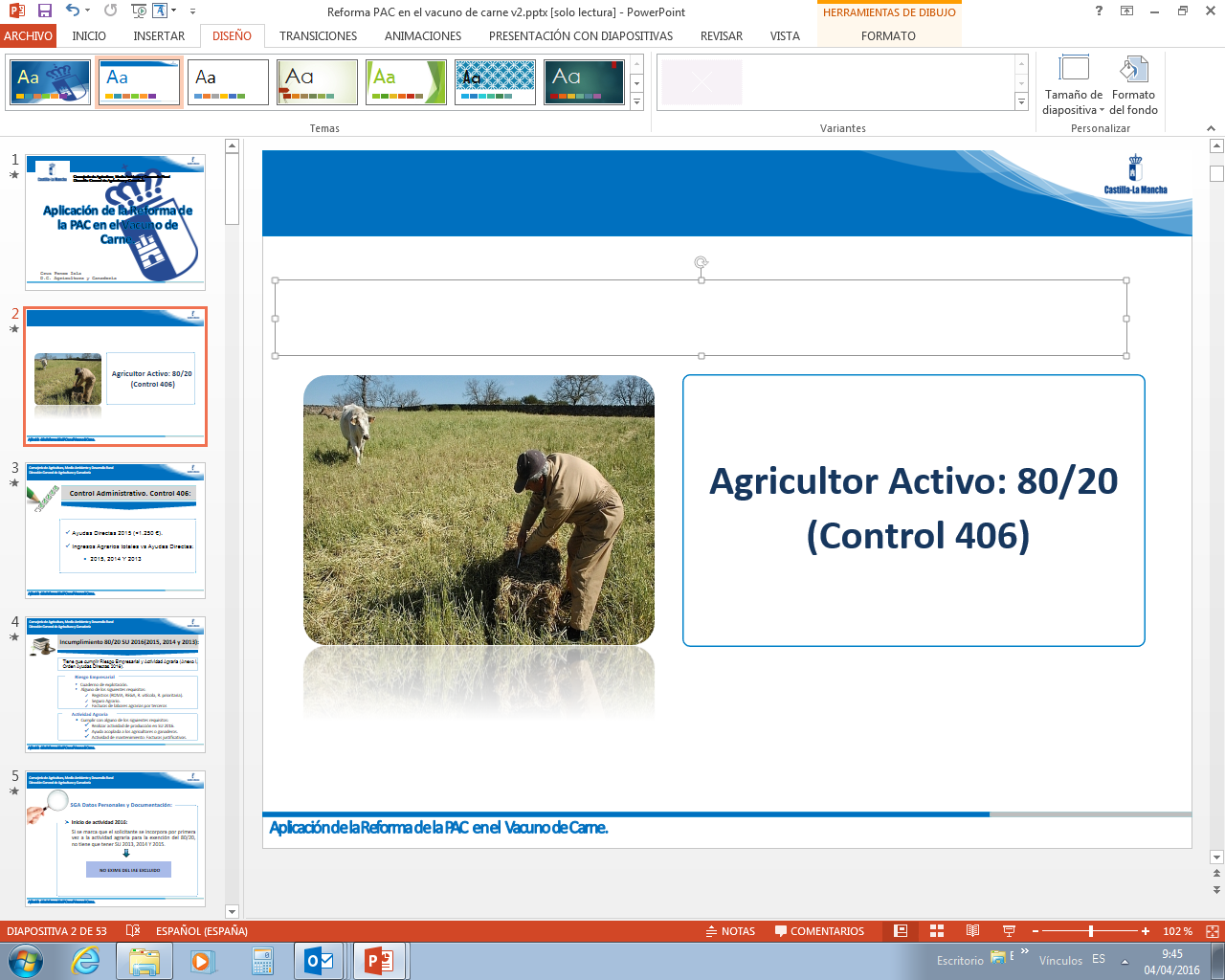 CONVERSIÓN DEFINITIVA DE DERECHOS
CONVERSIÓN DEFINITIVA:
Con la versión V2 de derechos de la campaña 2023, disponible a 1 de abril de 2024. Incluye los siguientes conceptos:
Derechos de pago básico con retirada de derechos 2022.
Finalización de arrendamientos 2022.
Simulación y cálculo del valor del derecho por aplicación del coeficiente de pago verde, ajuste al límite presupuestario 2023 y aplicación del coeficiente de oleaginosas.
Simulación, cálculo y aplicación de la convergencia 2023.
Cesiones 2023 (cargadas en GAB hasta el 16/02/2024).
Conversión de regiones RPB a ABR definitiva.
Aplicación BI y envío de excepciones a la aplicación del BI.
   Reserva nacional 2023 (envío hasta el 16/02/2024).
Consejería de Agricultura, Ganadería y Desarrollo Rural 
Dirección General de Agricultura y Ganadería
Servicio de Gestión de Derechos de Pago de la PAC
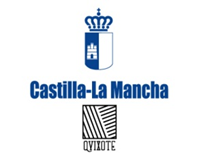 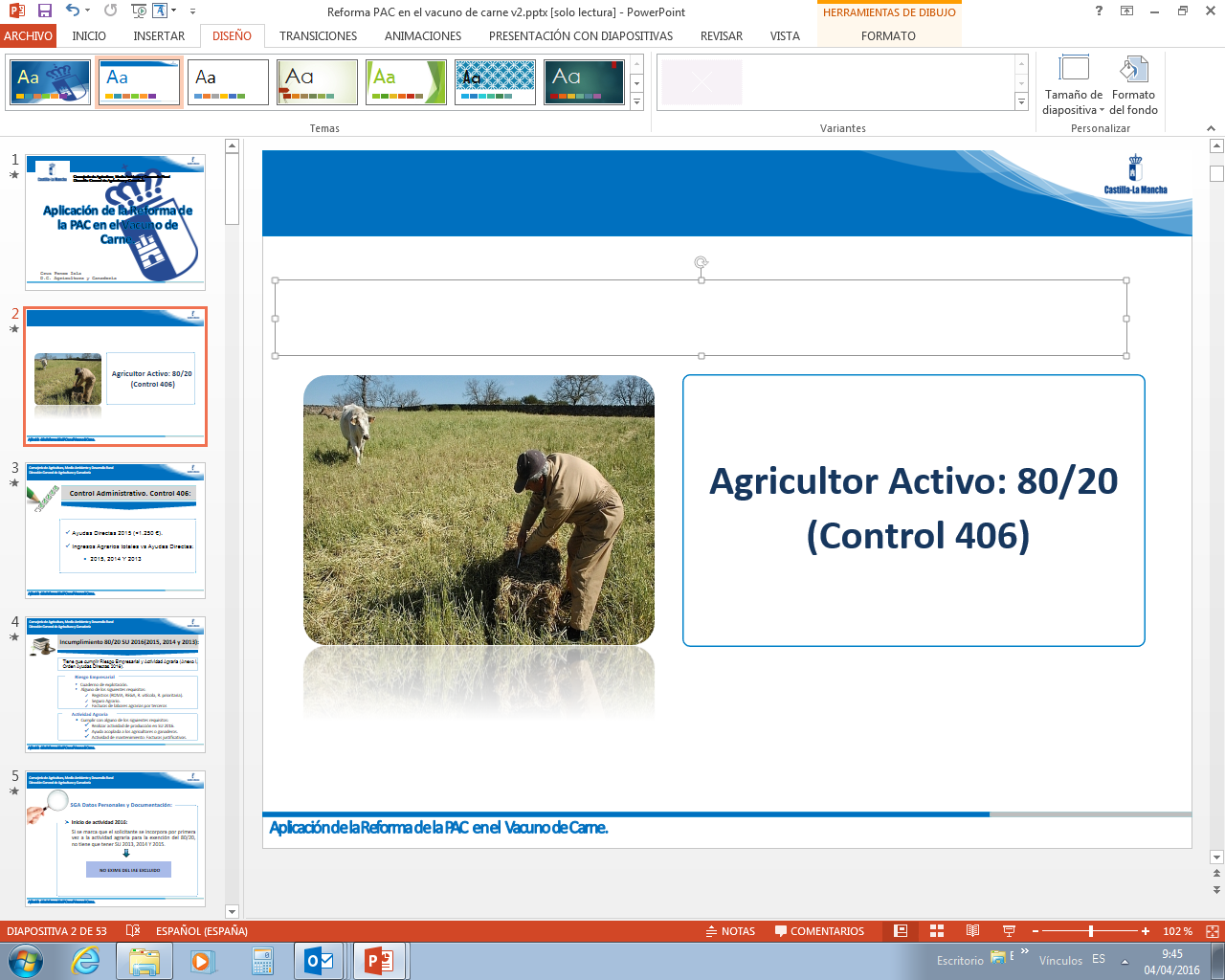 CONVERSIÓN  DEFINITIVA DE DERECHOS
VALOR INICIAL DAB:
Valor de los DABRS antes de convergencia -> a partir del valor nominal de los DPB 2022 x coeficiente Greening 2022
Después se aplica un ajuste lineal
Valor inicial DABRS procedentes del RPA: Todos los DPB de los que sean titulares a 31/12/2022 e igual procedimiento de cálculo
CONVERGENCIA:
Desde 2023 sobre el valor de los DABRS hacia el VMR de 2026. Criterios:
	- Ningún DPB 2023 tendrá un valor unitario inferior al 76% del VMR 2026.
	- En 2026 ningún DABRS podrá tener un valor unitario inferior al 85% del VMR.
	- Los DABRS con valor unitario inferior al VMR 2026, aumentarán cada año 1/10 de la diferencia entre el valor unitario y el VMR 2026.
	- Los DABRS con valor unitario superior al VMR 2026 podrán ir reduciendo su valor con el límite del VMR.
	- Valor unitario máximo en 2026: 2 x VMR y con el límite de 1.500€ / DABRS
Consejería de Agricultura, Ganadería y Desarrollo Rural 
Dirección General de Agricultura y Ganadería
Servicio de Gestión de Derechos de Pago de la PAC
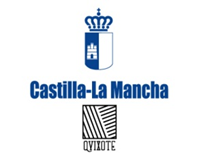 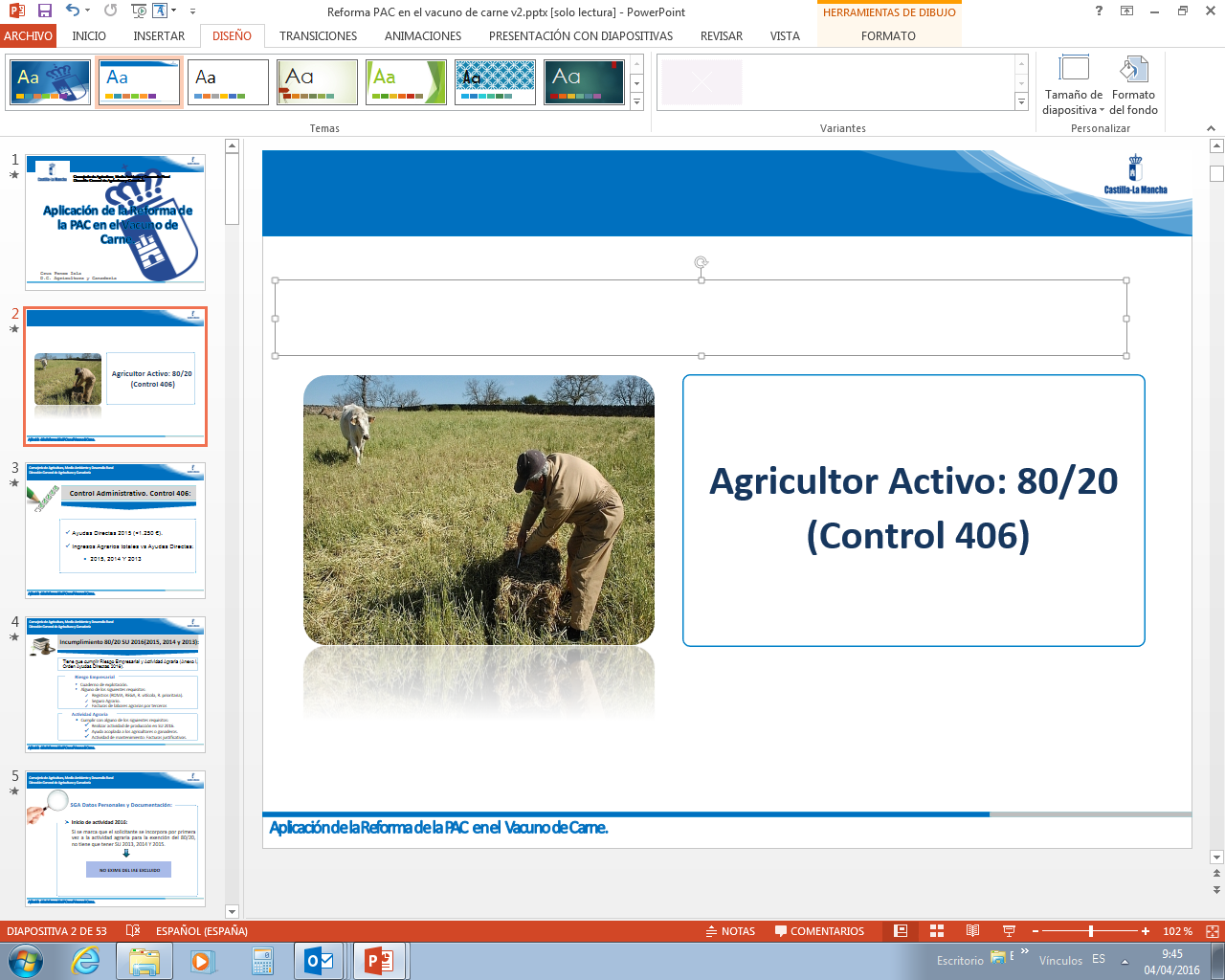 CONVERSIÓN DEFINITIVA DE DERECHOS
En 2027 continuará la convergencia, sin que el valor unitario del DABRS sea inferior al 90% del VMR 2027.
En 2029 convergencia plena de valores nominales con el VMR.
CLAÚSULA DE BENEFICIO INESPERADO:
Cambios en declaración de superficies entre SU 2022 y 2023 que supongan un aumento desproporcionado del valor de los nuevos DABRS, incluyendo los efectos sobre la convergencia aplicada, a consecuencia de la conversión en DABRS, y aporten un beneficio inesperado al titular, que no se hubiera producido de no haberse llevado a cabo dichos cambios.
Se determina, por beneficiario, como la diferencia entre el valor unitario del derecho en 2023 antes de convergencia y el valor unitario / campaña que le hubiera correspondido, de haber aplicado convergencia. Este importe revierte en la RN.
No aplicable si no afecta a más del 3% de DABRS del titular y si no excede de 2 DABRS.
Consejería de Agricultura, Ganadería y Desarrollo Rural 
Dirección General de Agricultura y Ganadería
Servicio de Gestión de Derechos de Pago de la PAC
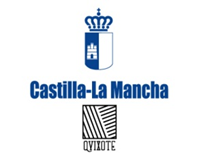 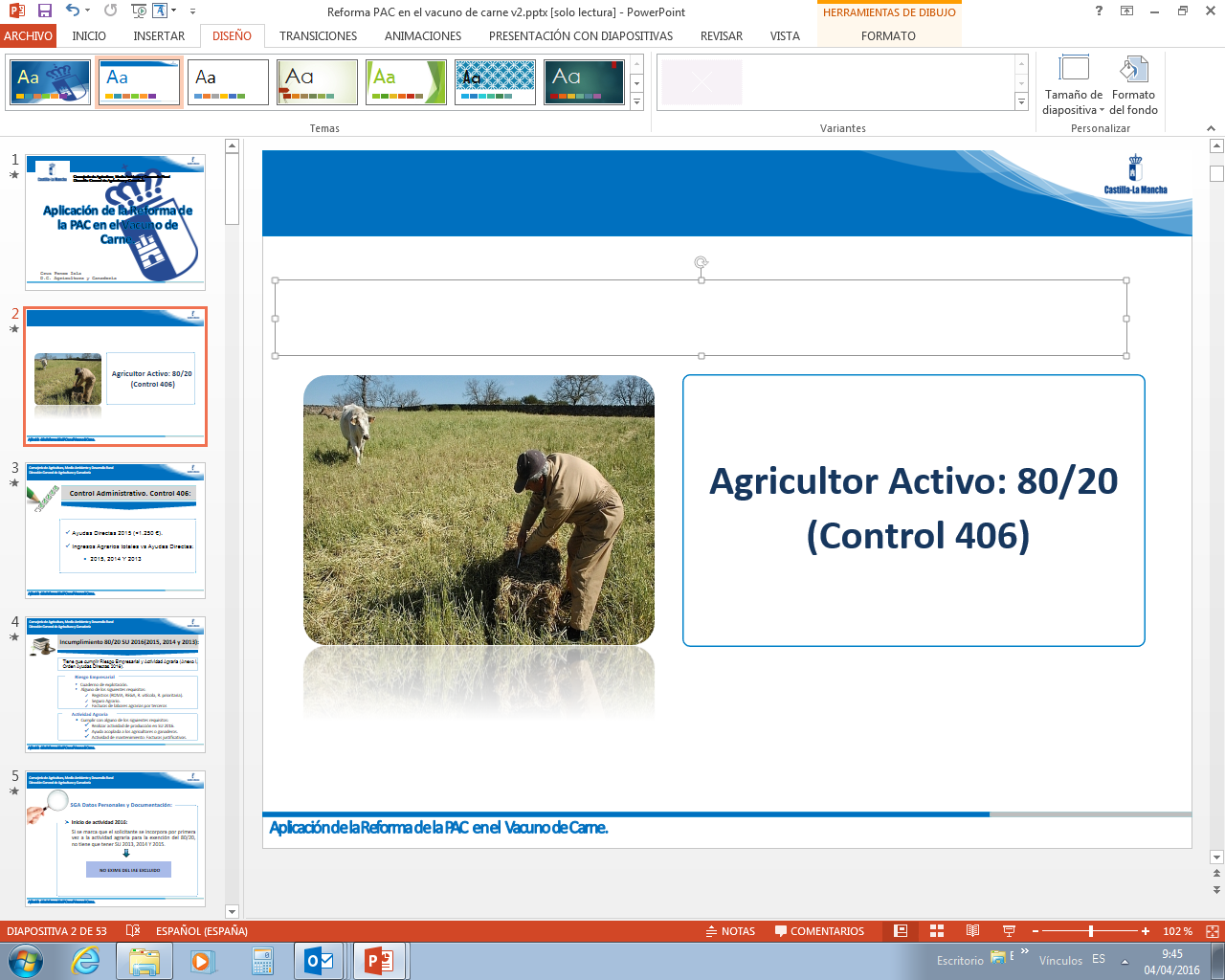 ACTIVACIÓN DE DERECHOS
A los efectos de activación de los derechos de pago, se declararán todos aquellos para los que consten como titular en el sistema de identificación y registro de los derechos, indicando además que se activen los que pueda recibir mediante cesiones de derechos y/o los que se le asignen por la reserva nacional, si hubiese presentado solicitud a la misma en esa campaña. 

ORDEN DE UTILIZACIÓN DE LOS DERECHOS:
1º) Derechos de ABRS de la reserva nacional.
2º) Derechos de mayor valor unitario a los de menor valor.
3º) A igual valor unitario, la activación se realizará por orden creciente del código identificativo del derecho.
No activación durante 2 años consecutivos -> Se retiran y revierten a la reserva nacional.
Derechos de la reserva nacional (nuevos e incrementos de importe) -> Deben activarse el año de asignación y cada unos de 4 siguientes para no ser retirados.
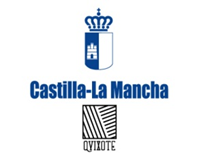 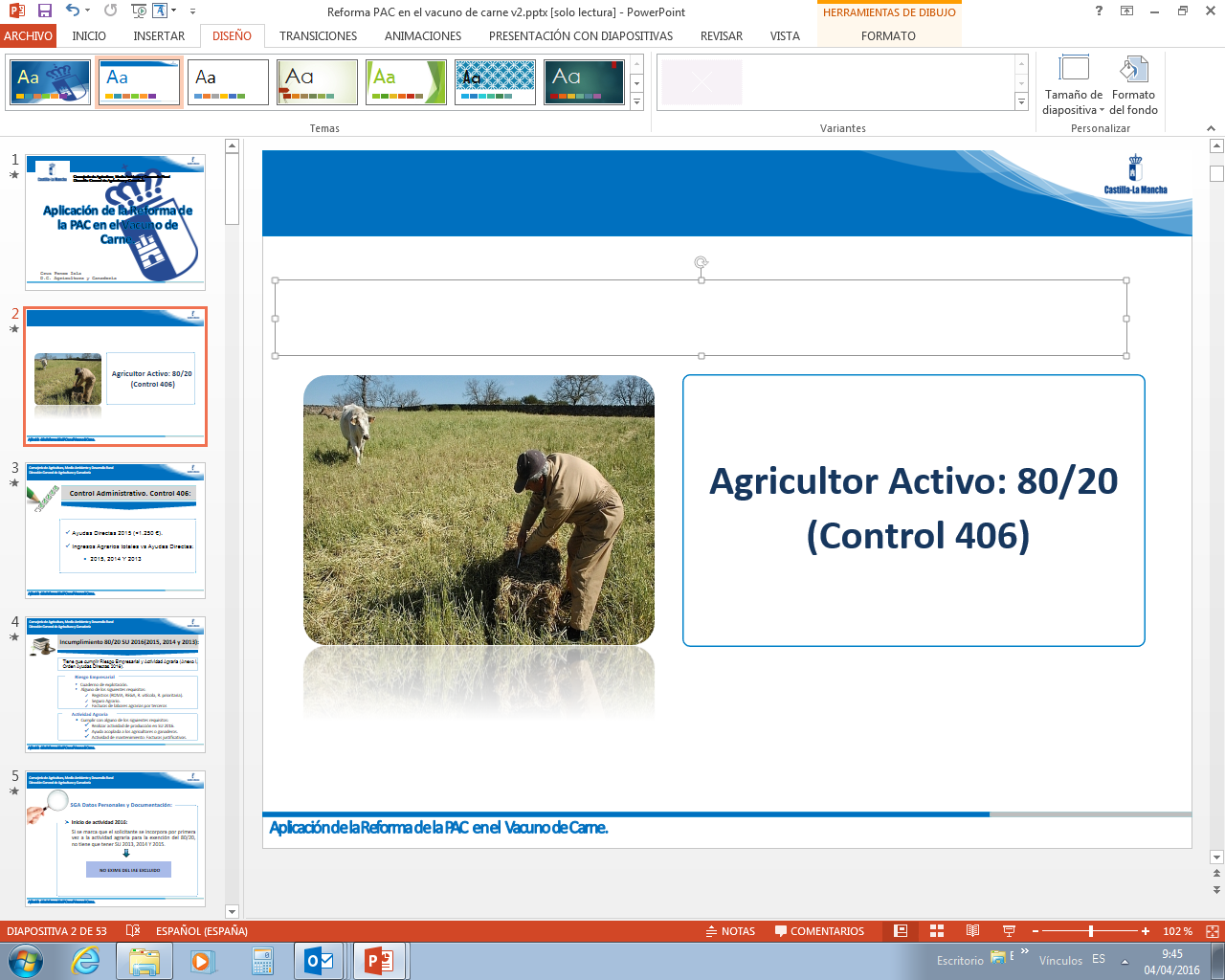 Consejería de Agricultura, Ganadería y Desarrollo Rural 
Dirección General de Agricultura y Ganadería
Servicio de Gestión de Derechos de Pago de la PAC
AYUDA REDISTRIBUTIVA COMPLEMENTARIA A LA RENTA PARA LA SOSTENIBILIDAD
OBJETO: Redistribución más equitativa y atribución más eficaz y eficiente de la ayuda a la renta, hacia las explotaciones medianas y pequeñas, para atender su diferencia de rentabilidad con respecto a las más grandes.
Optarán a esta ayuda los agricultores que tengan derechos ABRS. No tiene por qué ser un derecho completo, basta con un % del mismo y siempre que se alcance el umbral mínimo de pagos de 300€.
CÁLCULO DE AYUDA:  Pago anual/ha subvencionable a las primeras ha, diferenciado según la región donde esté ubicada la explotación, de acuerdo con el modelo de regionalización de la ABRS.
El cálculo de la ayuda se realizará a las primeras ha de las explotaciones con base en dos tramos de umbrales de superficie por región e importes por hectárea según los parámetros establecidos en el anexo VIII del RD 1048/2022, sobre parámetros de cálculo de la ayuda redistributiva a la renta.
En el anexo IX  se fijan el valor máximo y mínimo por hectárea para la ayuda redistributiva a la renta.
El RD 1177/2023 precisa que, si el beneficiario declara superficie en más de una región, se realizará el cálculo más favorable al beneficiario según el caso:
a) Se priorizarán las primeras ha que corresponde a cada región, atendiendo a criterios de proporcionalidad, en función de la superficie subvencionable en cada región, con respecto a la superficie total de la explotación.
b) O atendiendo en 1º lugar las regiones de mayor importe unitario planificado para la ayuda básica a la renta conforme al anexo III del RD 1045/2022.
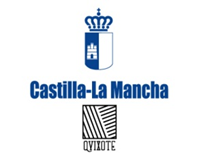 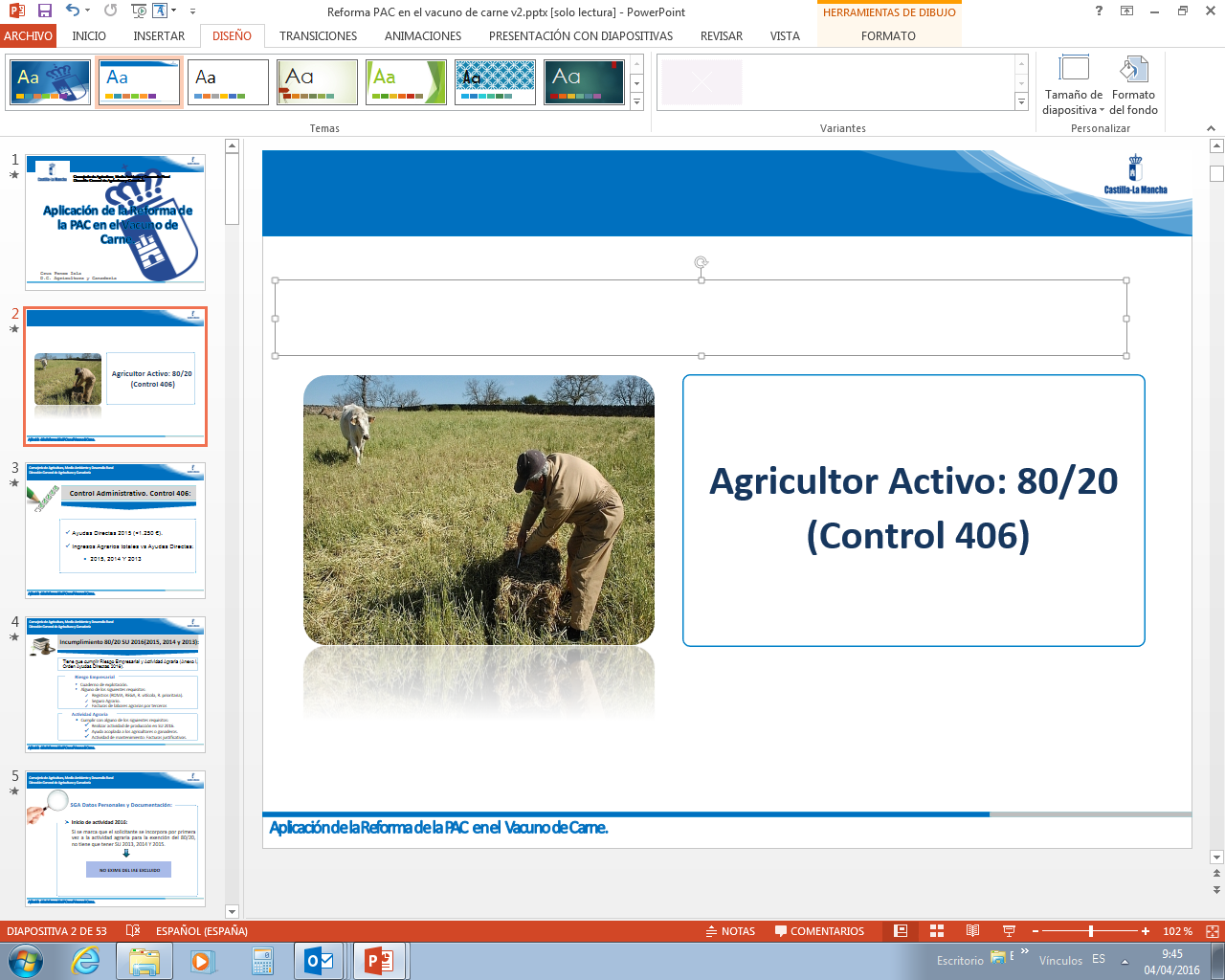 Consejería de Agricultura, Ganadería y Desarrollo Rural 
Dirección General de Agricultura y Ganadería
Servicio de Gestión de Derechos de Pago de la PAC
RESERVA NACIONAL
Se constituye a partir de:
	- Máximo 3% de importes resultantes de la reducción lineal de la asignación financiera nacional de la ayuda básica a la renta para la sostenibilidad. En 2024 podrá completarse con hasta un 1% de la asignación financiera nacional.
	- Derechos retirados por no activación durante dos campañas consecutivas.
	- Derechos de ayuda voluntariamente cedidos por los agricultores.
	- Importes obtenidos por la aplicación del BI.
	- importes retenidos por aplicación de peajes del 30% en cesiones de derechos sin tierras.
	- Derechos de pago asignados de forma indebida.
Valor de los derechos procedentes de la RN = VMR de DAB en el año de asignación de reserva nacional, salvo en sentencias firmes o el actos administrativos firmes. En jóvenes y nuevos agricultores, cuando el valor de los derechos de pago que ya posee el agricultor, en propiedad o en arrendamiento, sea inferior al VMR, los valores unitarios anuales de dichos derechos se aumentarán hasta dicho VMR.
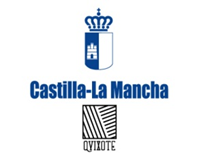 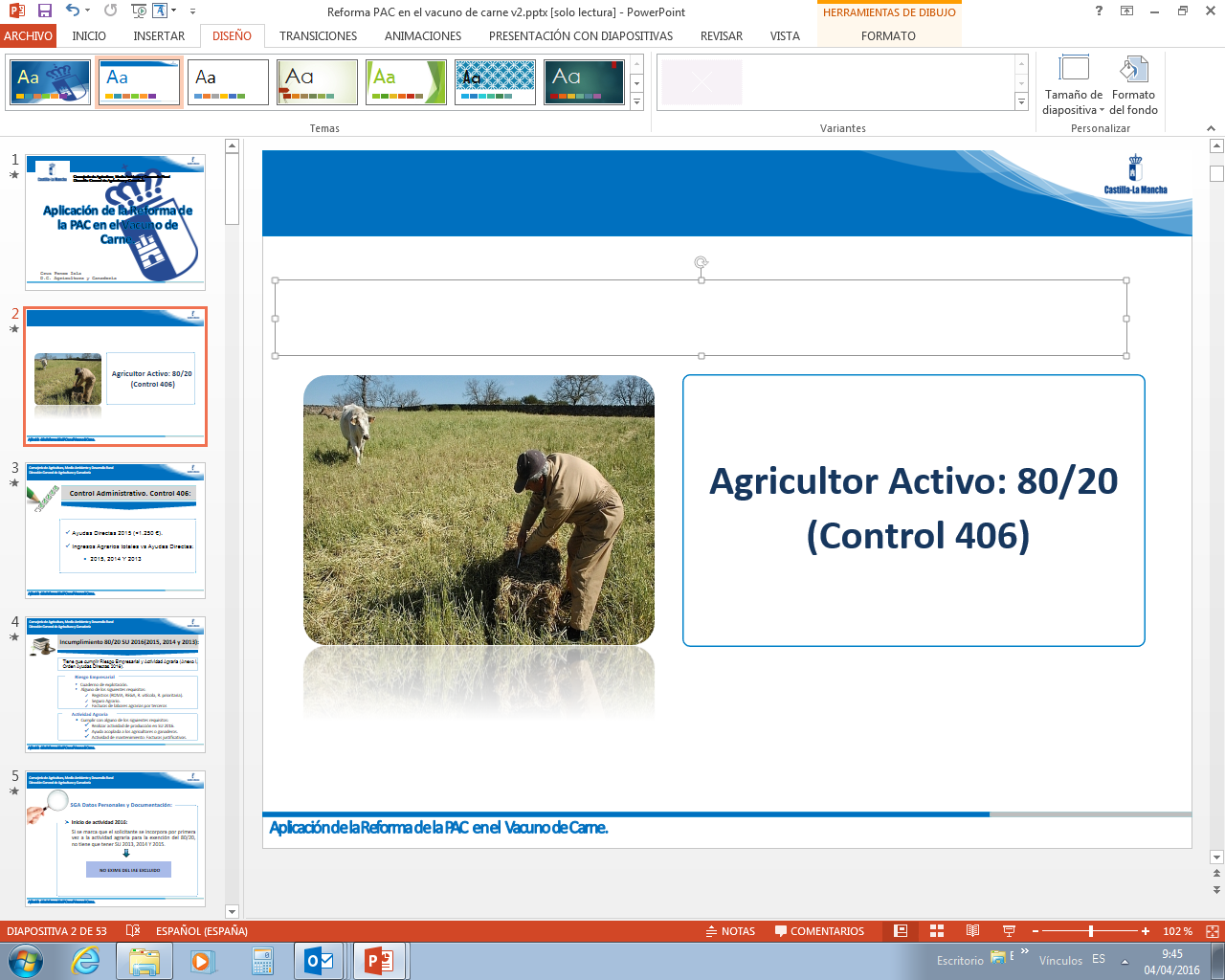 Consejería de Agricultura, Ganadería y Desarrollo Rural 
Dirección General de Agricultura y Ganadería
Servicio de Gestión de Derechos de Pago de la PAC
Requisitos generales
RESERVA NACIONAL
Ser agricultor activo titular de explotación agraria y estar incorporado y ejercer como responsable de la explotación, asumiendo el control efectivo y a largo plazo, la gestión diaria y el riesgo empresarial.
Estar dado de alta en el régimen de la Seguridad Social como trabajador por cuenta propia o autónomo en la actividad agraria.
Disponer de hectáreas subvencionables a efectos de la ayuda básica a la renta para la sostenibilidad.
El plazo de Solicitud a la Reserva Nacional es concordante con el de Solicitud Única.(Se admiten hasta 25 días naturales con una reducción del 1% del importe por día hábil que se sobrepase, salvo fuerza mayor y circ. excepcionales).
La superficie por la que se solicitan derechos debe estar a disposición del solicitante a fecha de finalización del plazo de modificación de la Solicitud Única.
Acreditar formación / capacitación agraria, para cuya determinación se conjugarán criterios de formación lectiva o capacitación profesional, con un mínimo de 150h lectivas.
Los derechos asignados por la RN (tanto nuevos derechos como aquellos cuyos importes se hayan visto incrementados hasta el VMR, deberán ser activados y no podrán ser cedidos en la campaña de asignación y las 4 campañas de cesiones siguientes (Excepción: sucesiones intervivos o mortis causa por fuerza mayor, así como los cambios de denominación).
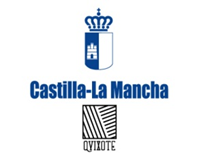 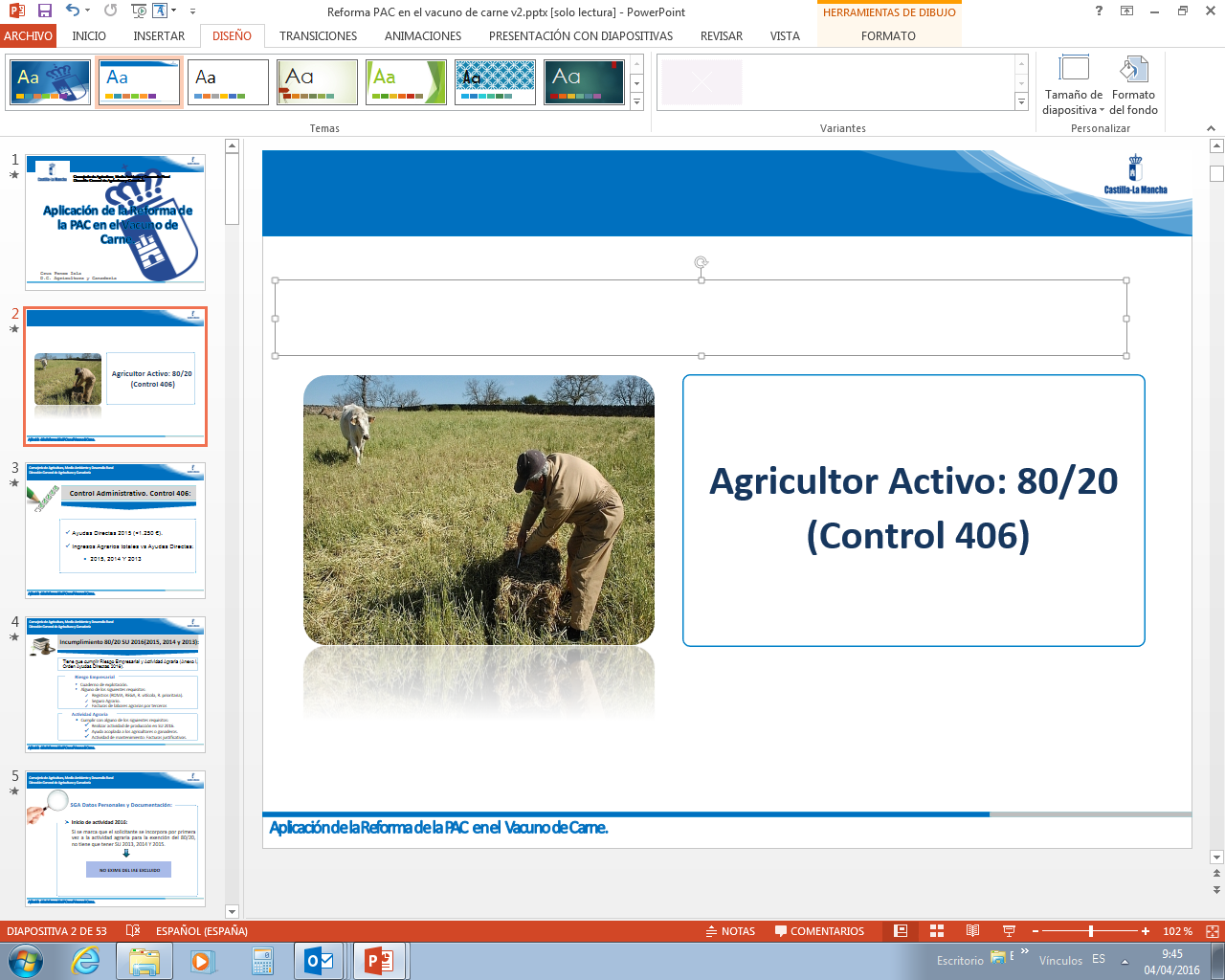 Consejería de Agricultura, Ganadería y Desarrollo Rural 
Dirección General de Agricultura y Ganadería
Servicio de Gestión de Derechos de Pago de la PAC
Creación de Condiciones Artificiales
RESERVA NACIONAL
Base legal: 
Artículo 3 del RD 1047/2022, de 27 de diciembre. Anexo I.
Cuando se demuestre que un beneficiario ha creado artificialmente las condiciones para solicitar DPB con cargo a la RN, no se le concederán dichos derechos o éstos se verán limitados. 
FALSEAMIENTO U OCULTACIÓN DE DATOS O DOCUMENTACIÓN.
OBSTACULIZAR VERIFICACIONES SOBRE EL TERRENO.
- INTENTO DE RETIRADA DE SOLICITUD UNA VEZ  COMUNICADO CONTROL O IRREGULARIDADES.
CUMPLIMIENTO ARTIFICIAL DE FIGURA DE AGRICULTOR ACTIVO
INCUMPLIMIENTOS EN MATERIA DE ACTIVIDAD AGRARIA:
Especial atención en pastos arbustivos y arbolados.
Explotaciones sin código REGA que declaren pastos.
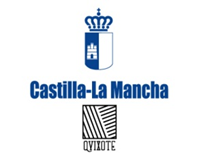 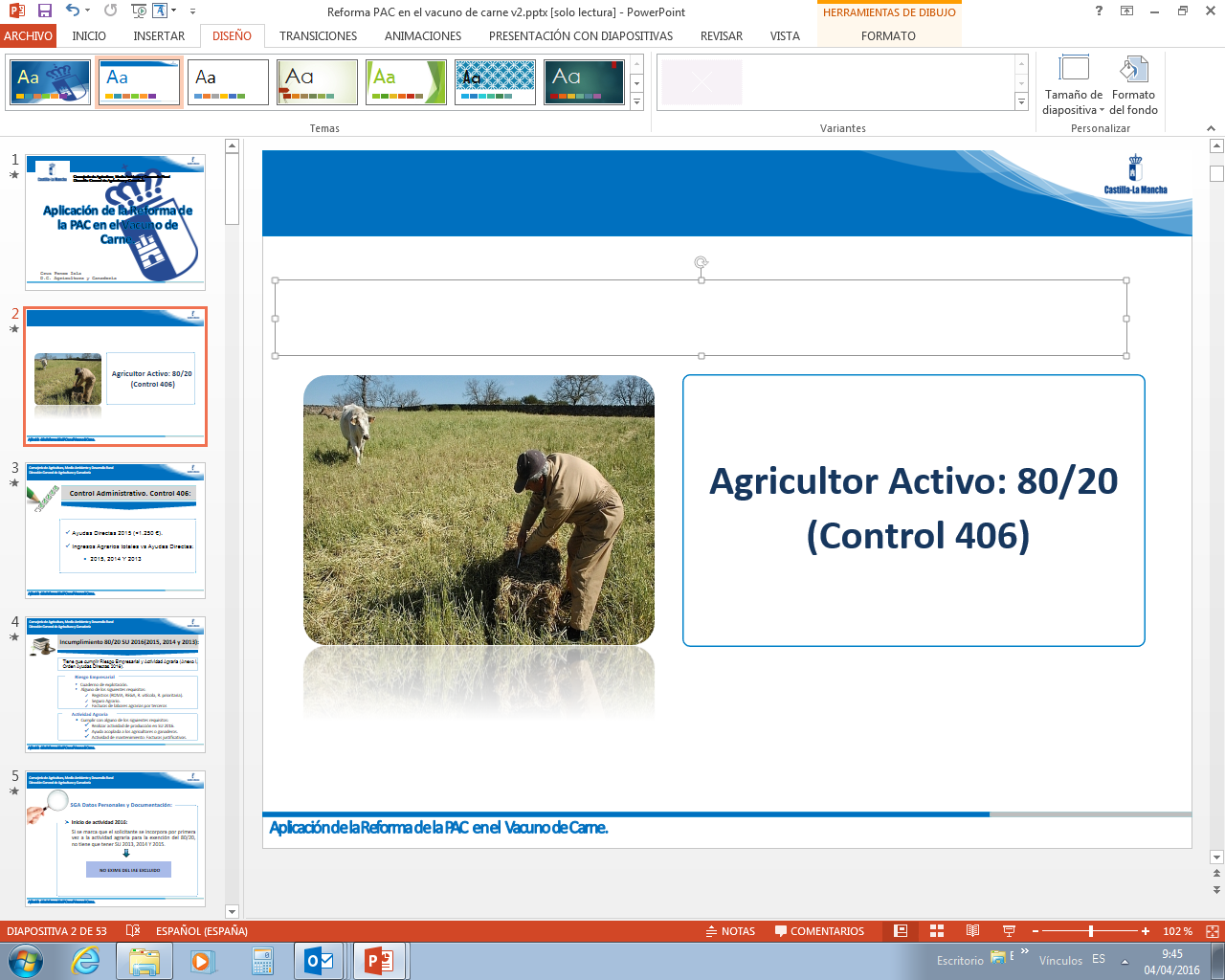 Consejería de Agricultura, Ganadería y Desarrollo Rural 
Dirección General de Agricultura y Ganadería
Servicio de Gestión de Derechos de Pago de la PAC
Creación de Condiciones Artificiales
RESERVA NACIONAL
Indicios de falsedad o fraude al acreditar el régimen de tenencia de parcelas cedidas y a disposición del solicitante de RN. Especial atención en pastos comunales.
Parcelas de pastos declaradas a más de 50 kilómetros de la ubicación principal de la explotación ganadera
Incoherencias entre la dimensión de las Ud. Producción y la superficie de pastos declarada.
Declaración reiterada en barbecho durante mín.3 años seguidos, o que en recintos de PA y PR se declare durante mín.3 años seguidos, actividad exclusivamente basada en el mantenimiento. 
Declaración de actividades de mantenimiento en una parte significativa de las parcelas agrícolas de la explotación.
Declaración reiterada durante más de 5 años seguidos de actividad de mantenimiento.
- INCOHERENCIAS E INCUMPLIMIENTOS COMO RESPONSABLE DE EXPLOTACIÓN.
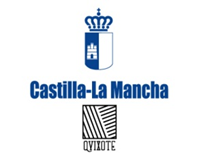 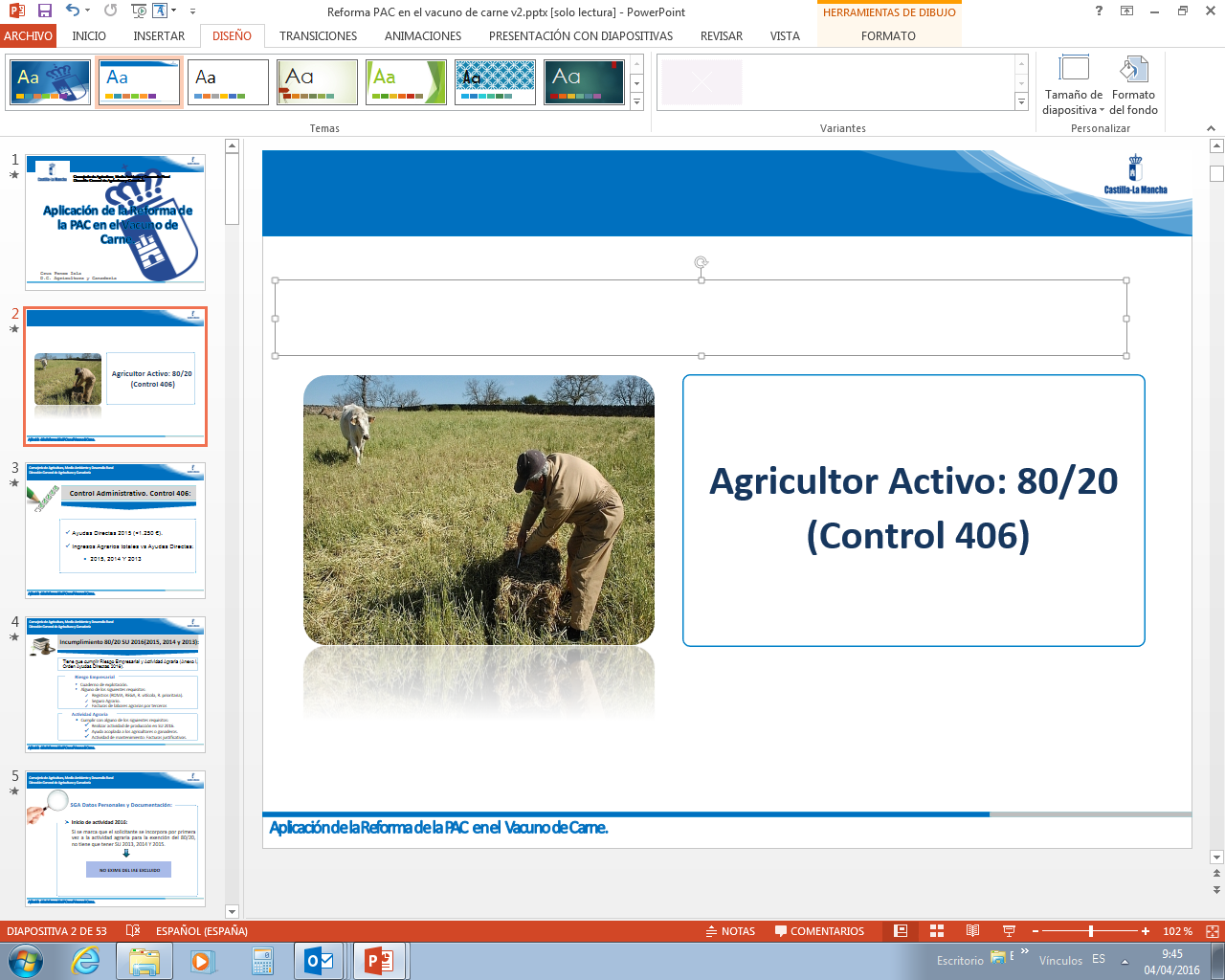 Consejería de Agricultura, Ganadería y Desarrollo Rural 
Dirección General de Agricultura y Ganadería
Servicio de Gestión de Derechos de Pago de la PAC
Tipos de Reserva Nacional 2024:
RESERVA NACIONAL
Agricultores legitimados para recibir derechos o a aumentar su importe en virtud de una sentencia o acto administrativo firme. (Se incluyen las correcciones de oficio realizadas por las autoridades competentes de las CCAA).
Jóvenes agricultores que recientemente se hayan establecido en una explotación por primera vez y los nuevos agricultores.
Agricultores en desventaja.
Responsables de explotación que participen en programas de reestructuración, para evitar el abandono de tierras, en el marco de una intervención pública mediante norma autonómica con rango de ley.
IMPORTANTE: Asignación prioritaria para los grupos 1 y 2.
[Speaker Notes: Ya pocos
Fallecimiento, incapacidad laboral larga duración, problemas tramitación que no sean responsabilidad del agricultor (se acreditará mediante la presentación de una certificación de la entidad colaboradora que haya cometido el error, asumiendo ésta la responsabilidad de la falta de tramitación de la solicitud y la documentación que demuestre que el agricultor ha sido compensado por el seguro de responsabilidad correspondiente.)]
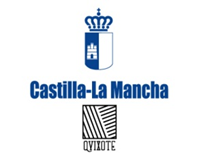 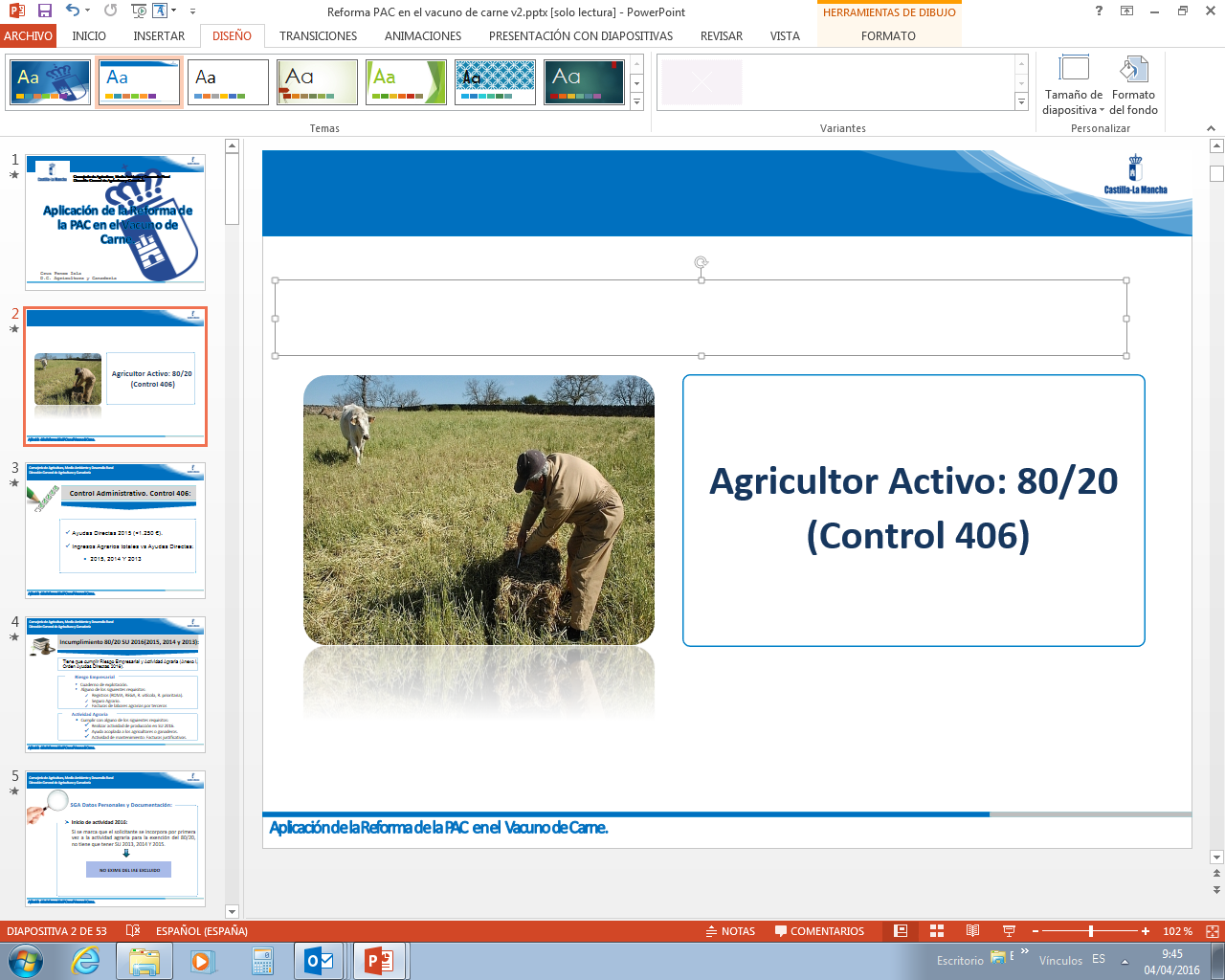 Consejería de Agricultura, Ganadería y Desarrollo Rural 
Dirección General de Agricultura y Ganadería
Servicio de Gestión de Derechos de Pago de la PAC
2) JÓVENES AGRICULTORES Y NUEVOS AGRICULTORES
RESERVA NACIONAL
Acreditar la formación lectiva y experiencia profesional adecuada en el ámbito agrario a fecha de fin de plazo de modificación de la SU 2024 (Los agricultores con explotación prioritaria o con resolución estimatoria de 1ª instalación, cumplen “per se”).
Joven agricultor: en el caso de una persona física es el agricultor que no ha cumplido 41 años en el año natural solicitud RN.
Incorporación reciente y por 1ª vez en una explotación agraria como responsable de explotación. Se considera incorporación reciente si se produce en el mismo año de la 1ª presentación de solicitud de RN, o en los 5 años previos.
No haber recibido derechos de la RN (RPB y ABRS), en anteriores asignaciones de la RN, salvo por sentencia judicial firme o si la incorporación del joven agricultor se ejecuta en varias fases. Esto incluye no haber recibido DPB y DAB de la RN en campañas anteriores, tanto como persona física, o como socio que, de forma individual o en colaboración con otros agricultores, ejercía el control efectivo a largo plazo sobre la persona jurídica.
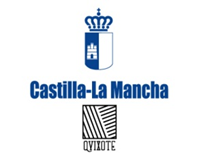 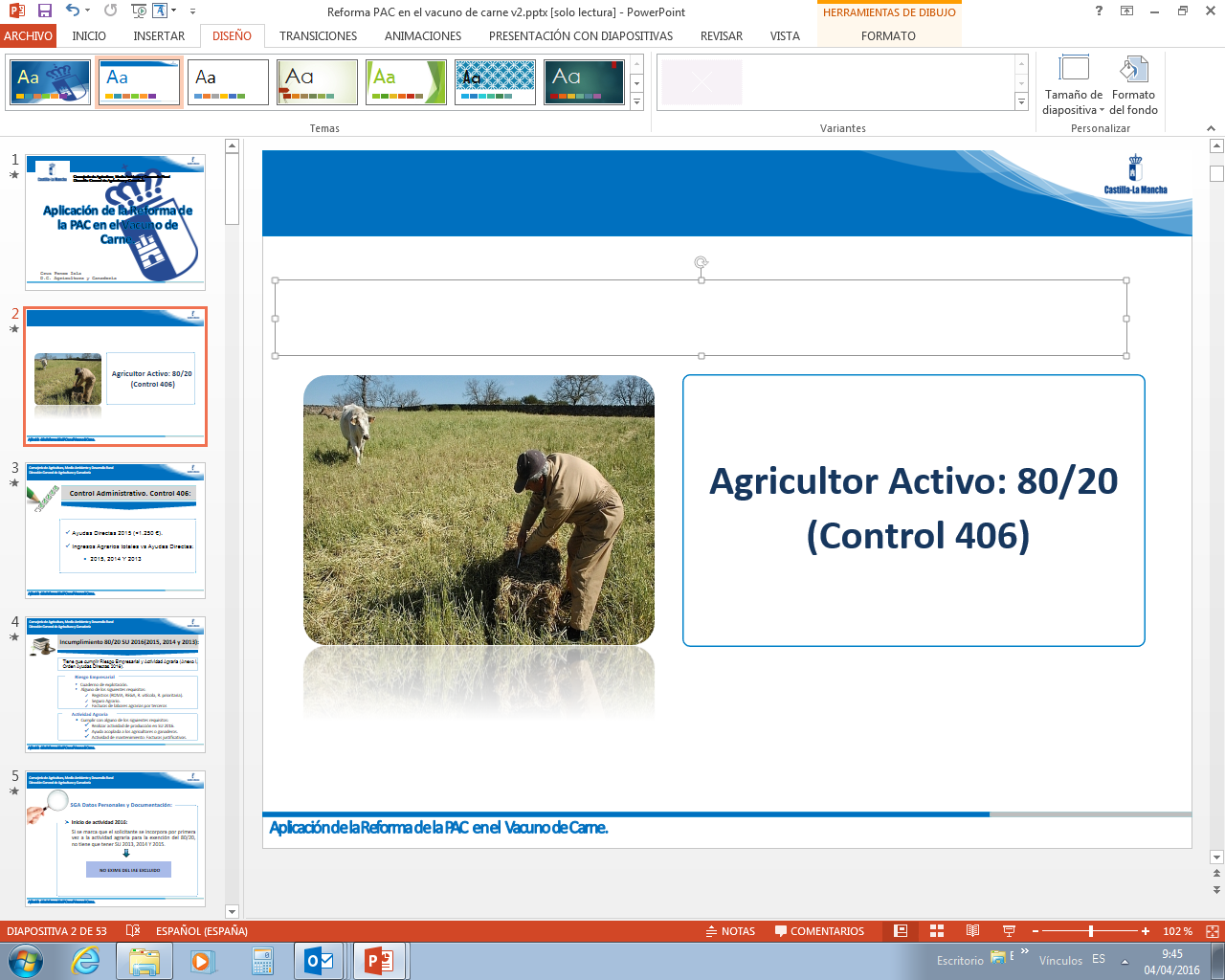 Consejería de Agricultura, Ganadería y Desarrollo Rural 
Dirección General de Agricultura y Ganadería
Servicio de Gestión de Derechos de Pago de la PAC
2) JÓVENES AGRICULTORES Y NUEVOS AGRICULTORES
RESERVA NACIONAL
Se considerarán pruebas de inicio de la nueva actividad previa a su fecha de alta en el régimen de SS (percepción de ayudas agrarias, resolución favorable de ayuda de 1ª instalación, inscripción en REGEPA, REGA, REA, Registro Vitícola, Registro de ETC, Registro de Explotaciones Prioritarias o existencia de ingresos agrarios de la venta de productos o de la percepción de ayudas agrarias). Determinada la fecha de inicio de la nueva actividad, se comprobará que no han existido altas/ bajas en la SS en actividad agraria por cuenta propia en los 5 años anteriores.
	Ojo: Sí puede haber desarrollado alguna  actividad agraria anterior por cuenta ajena y/o socio colaborador.


Definición: Titular responsable de explotación, con ha subvencionables para la ABRS y que no puede acceder a la RN como joven o nuevo agricultor. Nunca titular de DPB-DAB (desde 2015).
Estar incorporado a la actividad agraria como responsable de explotación desde al menos 2015 (no más tarde del 15/06/2015). Acreditada capacitación mediante el ejercicio de la actividad agraria, como titular de explotación o cotitular. Pueden acceder los ganaderos que percibían la ayuda de derechos especiales, con superficie.
3) AGRICULTORES EN DESVENTAJA
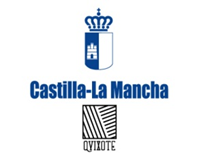 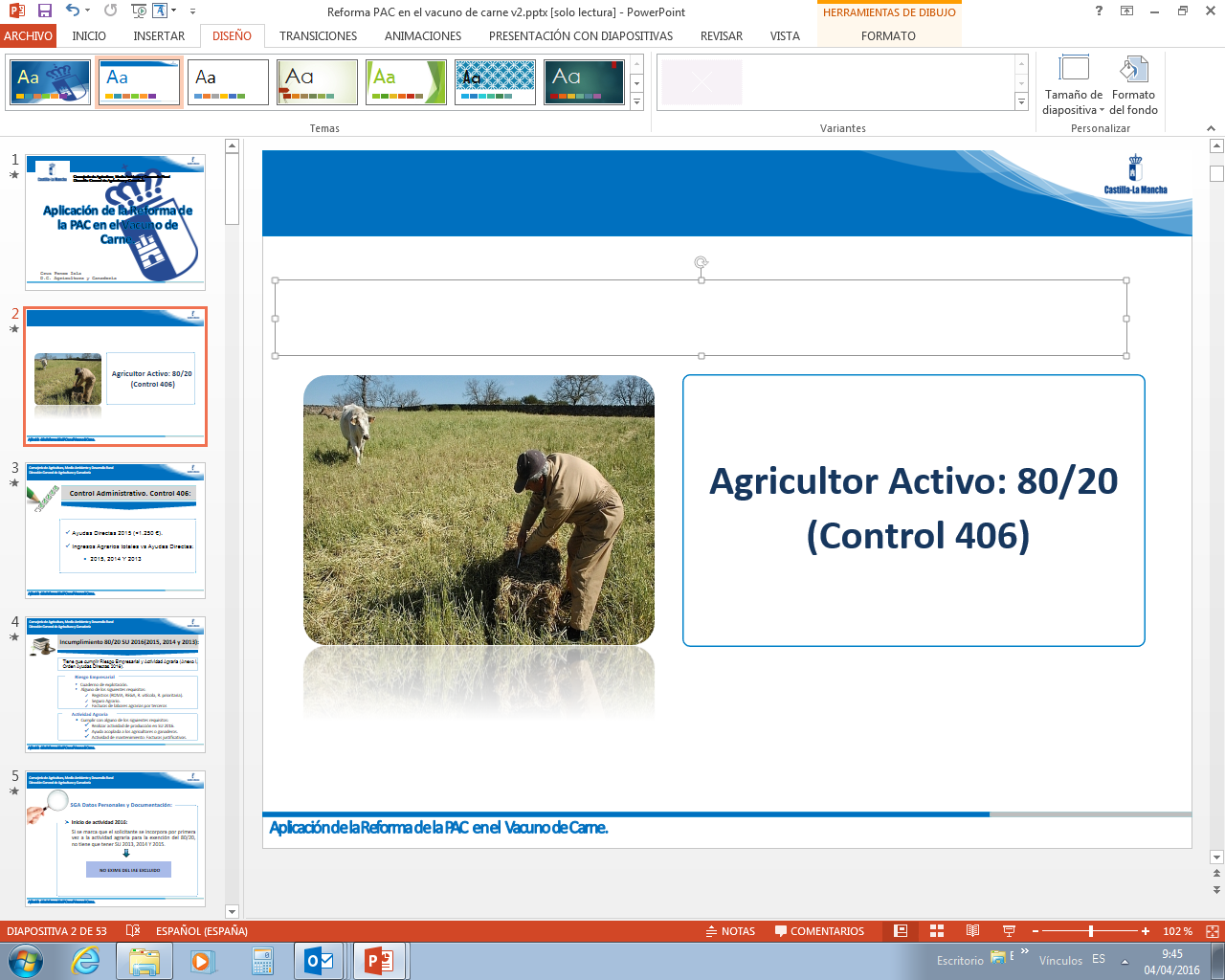 Consejería de Agricultura, Ganadería y Desarrollo Rural 
Dirección General de Agricultura y Ganadería
Servicio de Gestión de Derechos de Pago de la PAC
4) AGRICULTORES EN PROGRAMAS REESTRUCTURACIÓN
RESERVA NACIONAL
Agricultores con explotaciones acogidas a programas de reestructuración relativos a algún tipo de intervención pública regulada por una norma autonómica de rango de ley (bancos de tierras, bancos de explotaciones u otro instrumento de movilización de tierras).
No han podido acceder a la RN como joven o nuevo agricultor.
Incorporado a la actividad agraria como responsable de explotación. Conjugará criterios de formación lectiva o capacitación profesional.
Superficie subvencionable libre de derechos a efectos de la asignación de RN acogida a un programa de reestructuración para evitar el abandono de tierras, en el marco de una intervención pública.
No haber sido titular de DPB-DABRS.
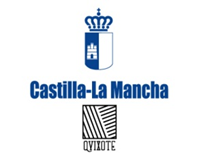 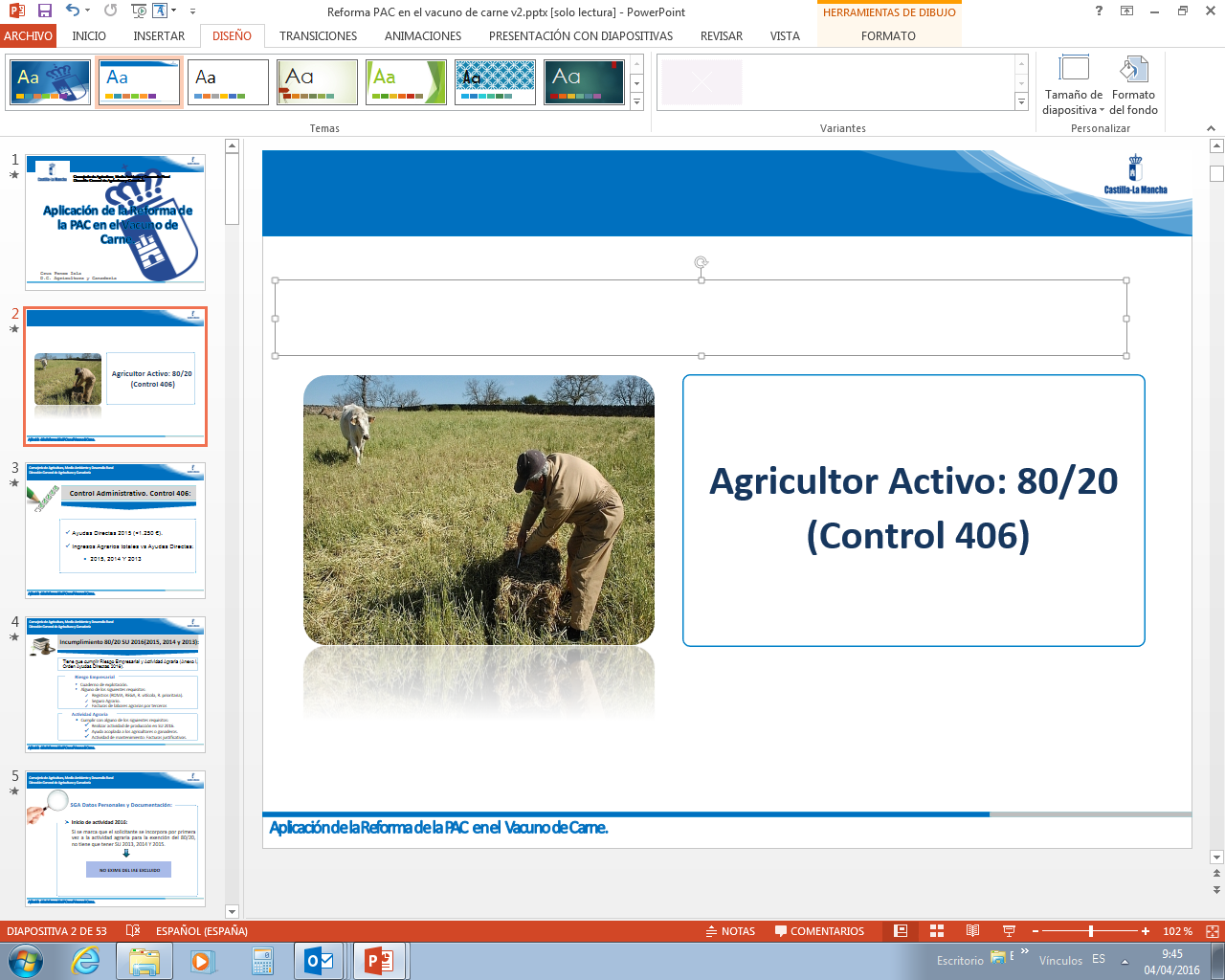 Consejería de Agricultura, Ganadería y Desarrollo Rural 
Dirección General de Agricultura y Ganadería
Servicio de Gestión de Derechos de Pago de la PAC
INCORPORACIÓN POR FASES JOVENES AGRICULTORES
RESERVA NACIONAL
SUBMEDIDA 6.1. AYUDA A LA CREACIÓN DE EMPRESAS POR JÓVENES AGRICULTORES. PDR 2013-2020.
Orden 3-6-2016 de la Consejería de Agricultura y Medioambiente y Desarrollo Rural, por la que se establecen las bases reguladoras de las ayudas a la creación de empresas por jóvenes agricultores.
Resolución de 22-6-2016 de la DGDR por la que se convocan, para el año 2016, las ayudas  a la creación de empresas por jóvenes agricultores.
Orden 71/2018, de 15 de mayo, de la Consejería de Agricultura, Medio Ambiente y Desarrollo Rural, por la que se establecen las bases reguladoras de las ayudas a la creación de empresas agrarias para jóvenes.
Resolución de 13/07/2018, de la Dirección General de Desarrollo Rural, por la que se convocan, para el año 2018, las ayudas a la creación de empresas agrarias para jóvenes.
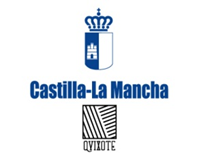 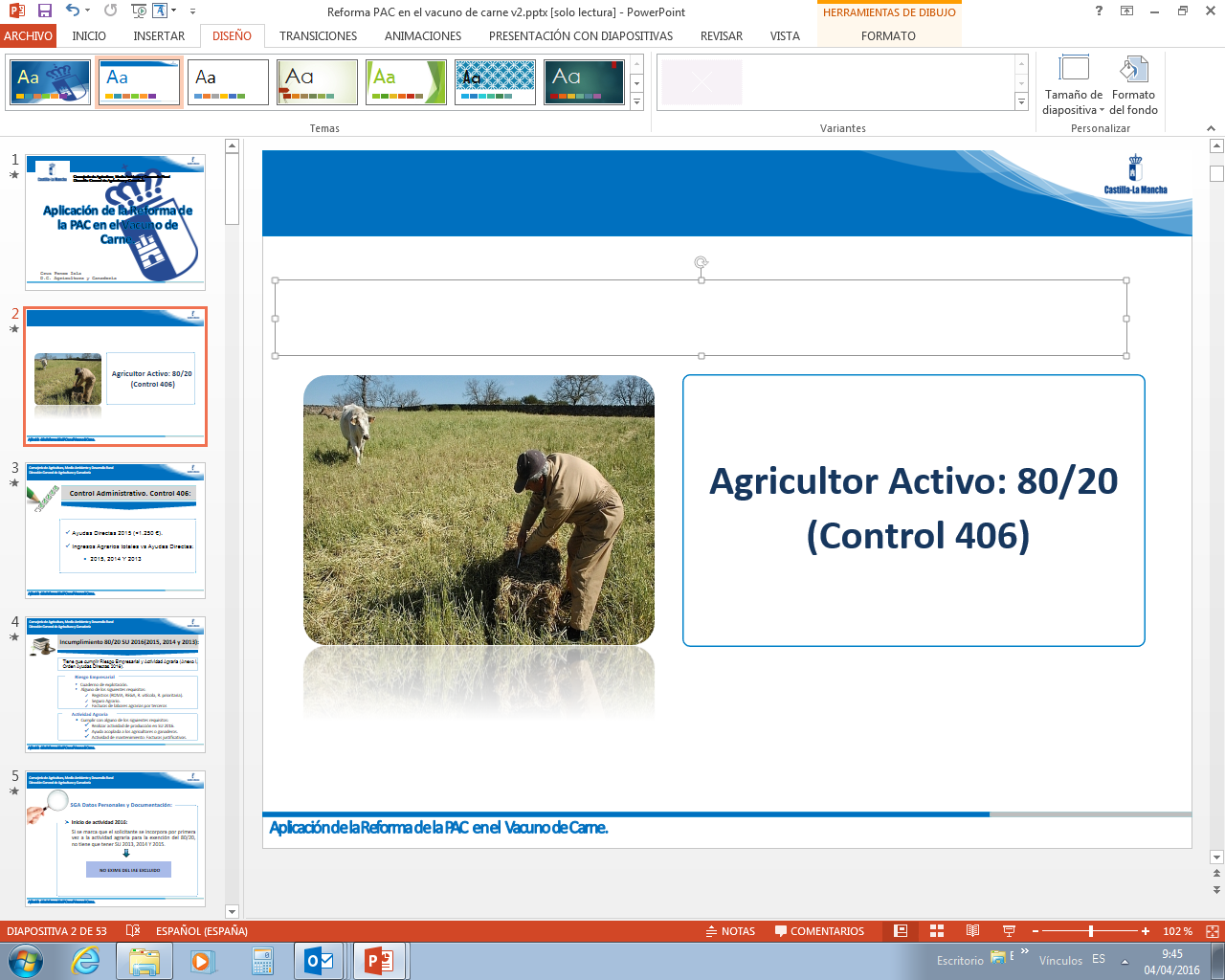 Consejería de Agricultura, Ganadería y Desarrollo Rural 
Dirección General de Agricultura y Ganadería
Servicio de Gestión de Derechos de Pago de la PAC
INCORPORACIÓN POR FASES JOVENES AGRICULTORES
RESERVA NACIONAL
SUBMEDIDA 6.1. AYUDA A LA CREACIÓN DE EMPRESAS POR JÓVENES AGRICULTORES. PDR 2013-2020.
Orden 194/2020, de 21 de diciembre, de la Consejería de Agricultura, Agua y Desarrollo Rural, por la que se establecen las bases reguladoras de las ayudas a la creación de empresas agrarias para jóvenes y a las inversiones en explotaciones agrícolas y ganaderas.
Resolución de 11/02/2021, de la Dirección General de Desarrollo Rural, por la que se convocan, por el procedimiento de tramitación anticipada, para el año 2021, las ayudas a la creación de empresas agrarias por jóvenes y ayudas a las inversiones en explotaciones agrícolas y ganaderas. Modificada por la resolución de 03/05/2021.
INTERVENCIÓN 6961.1 del PEPAC 2023-2027 de Castilla-La Mancha.
Orden 198/2023, de 21 de diciembre, de la Consejería de Agricultura, Ganadería y Desarrollo Rural, por la que se establecen las bases reguladoras y normas de aplicación del régimen de ayudas al establecimiento de jóvenes a la agricultura y a inversiones para la modernización y/o mejora en explotaciones agrícolas y ganaderas en el marco de las intervenciones 6841.2 y 6961.1 del Plan estratégico de la PAC en la comunidad autónoma de Castilla-La Mancha para el periodo 2023-2027.
Resolución de 26/12/2023, de la Dirección General de Desarrollo Rural, por la que se convocan, para el año 2023, las ayudas al establecimiento de jóvenes.
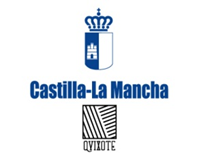 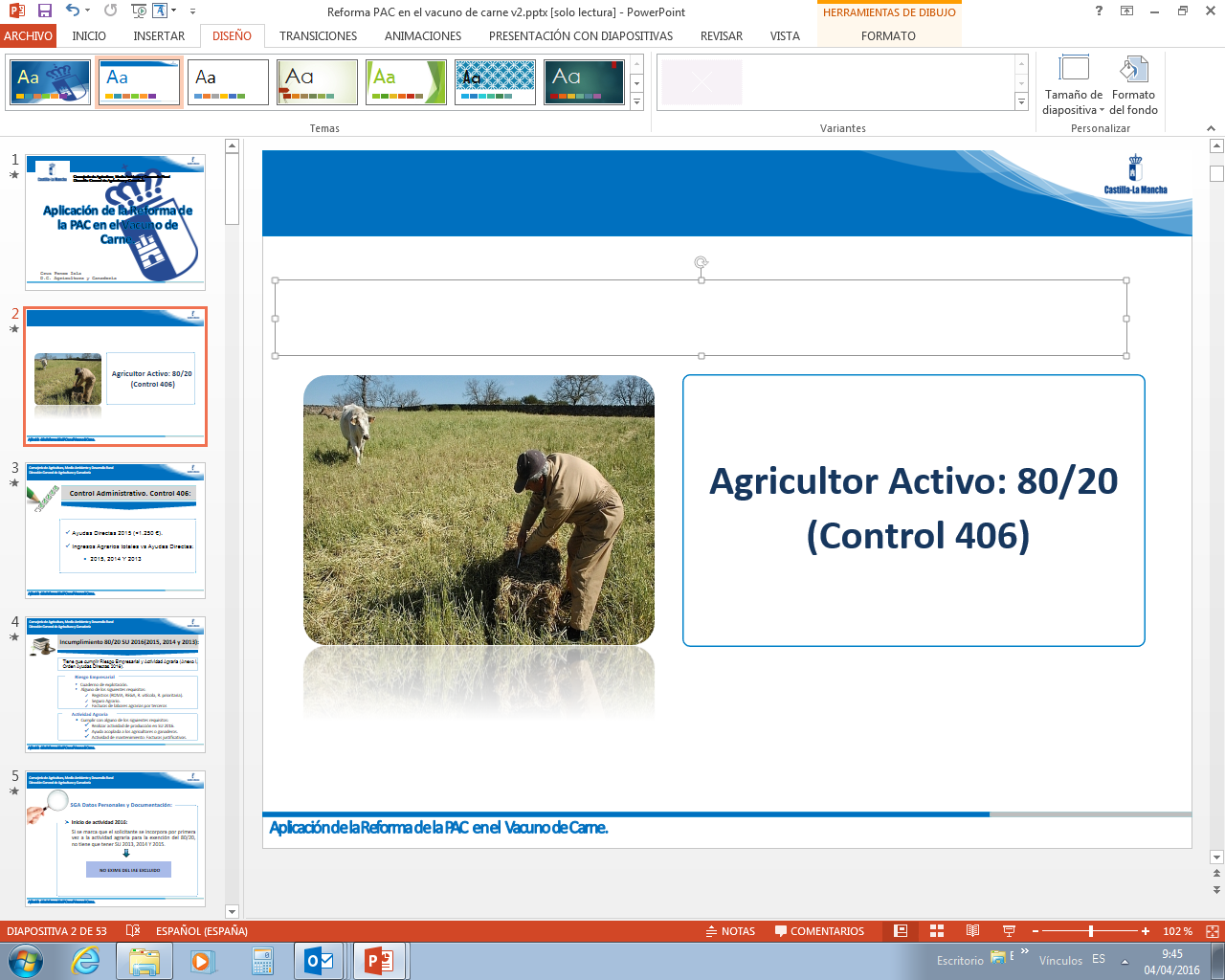 Consejería de Agricultura, Ganadería y Desarrollo Rural 
Dirección General de Agricultura y Ganadería
Servicio de Gestión de Derechos de Pago de la PAC
INCORPORACIÓN POR FASES JOVENES AGRICULTORES
RESERVA NACIONAL
Solo para los jóvenes que tienen Resolución concesión de ayuda para la creación de empresas por jóvenes agricultores:
Resolución aprobatoria en:
Mayo 2017
Septiembre 2017
Mayo 2019
Marzo 2022
y solicitan por 1ª vez RN 2024, o si la solicitaron por primera vez en una de las campañas previas y no alcanzasen la superficie prevista en el plan empresarial podrán solicitar RN 2024, asignándose por la superficie restante.
Para estos casos hay que marcar:





NOTA: En captura 2024 aparecen dos opciones a marcar de incorporación por fases. Se puede marcar cualquiera de las dos.
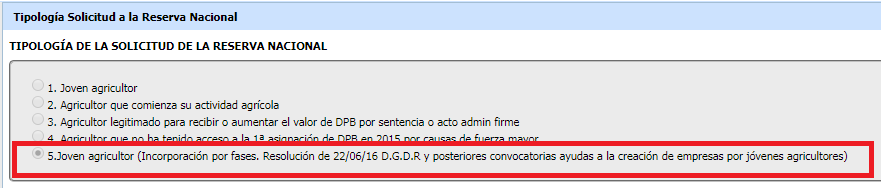 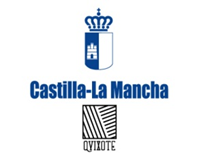 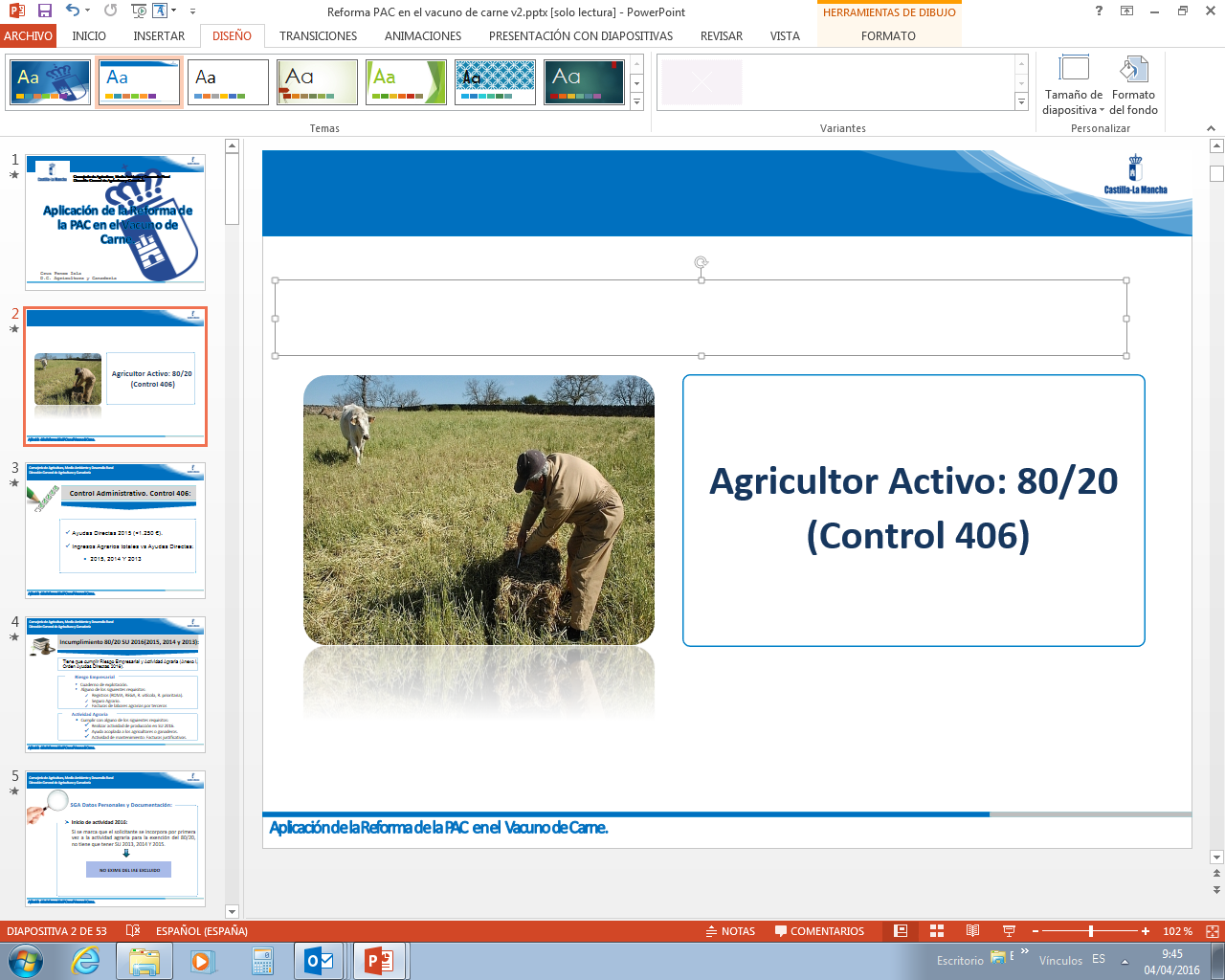 Consejería de Agricultura, Ganadería y Desarrollo Rural 
Dirección General de Agricultura y Ganadería
Servicio de Gestión de Derechos de Pago de la PAC
INCORPORACIÓN POR FASES JOVENES AGRICULTORES
RESERVA NACIONAL
REQUISITOS

Que en el PE del solicitante se especifique su ejecución en fases y que la superficie declarada para las campañas de RN solicitadas no supere el total contenido en el PE.

Que la explotación final esté descrita en el PE desde el principio y que haya sido aprobado y evaluado en el ámbito de un PDR.

La asignación final de la RN se tiene que ajustar al tamaño final de la explotación especificado en el PE.
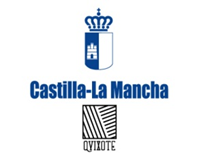 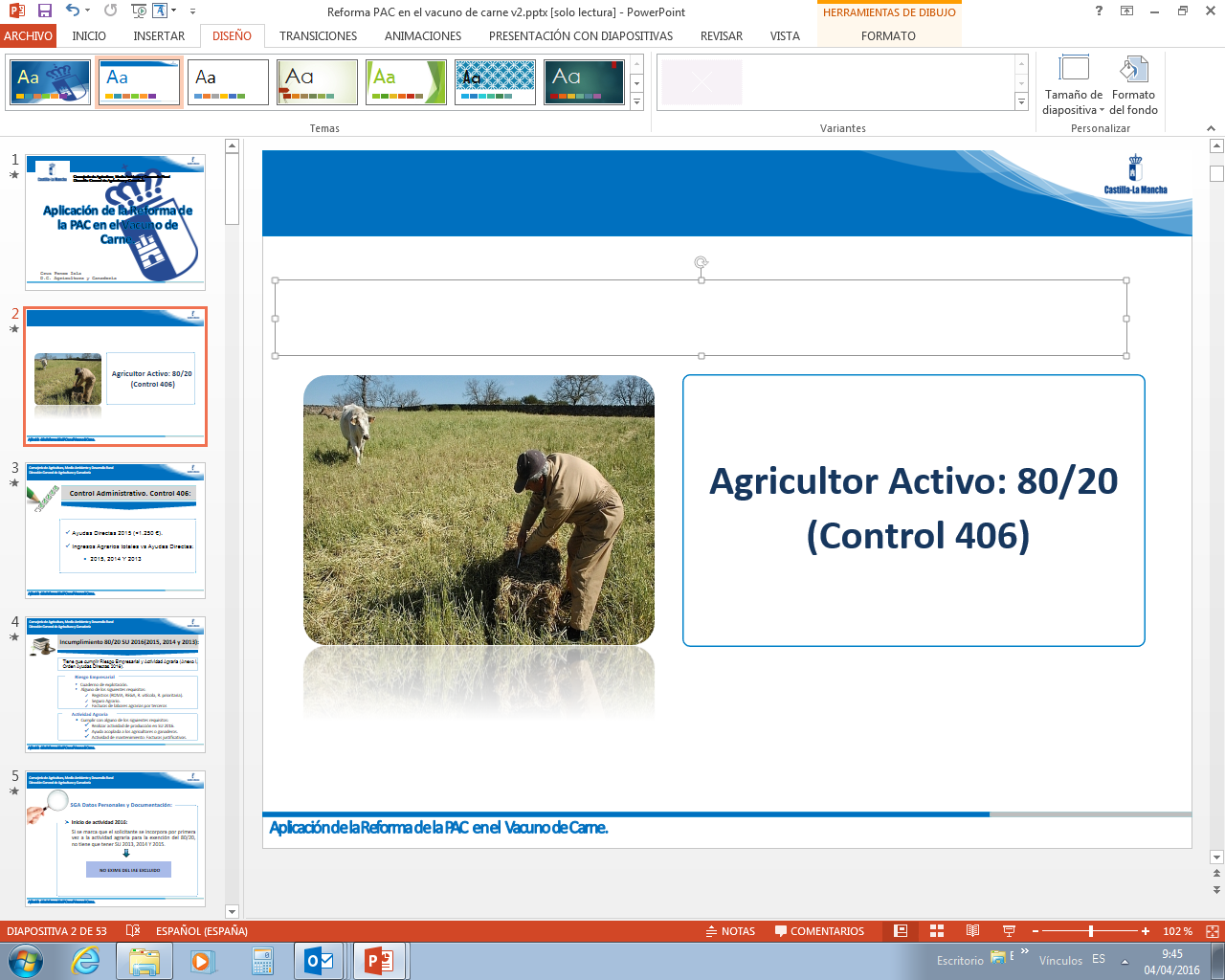 Consejería de Agricultura, Ganadería y Desarrollo Rural 
Dirección General de Agricultura y Ganadería
Servicio de Gestión de Derechos de Pago de la PAC
Novedad requisito de alta en Seguridad Social (aplicable también a ayuda complementaria jóvenes y cesiones V3, V6 y AJ)
RESERVA NACIONAL
En relación con la afiliación a la SS en una actividad agraria, se tendrá en cuenta el Anexo V de la Circular de coordinación del FEGA sobre Criterios generales y específicos para el cumplimiento de los requisitos mínimos y la figura de agricultor activo (lista de códigos CNAE e IAE relacionados con el sector agroalimentario).
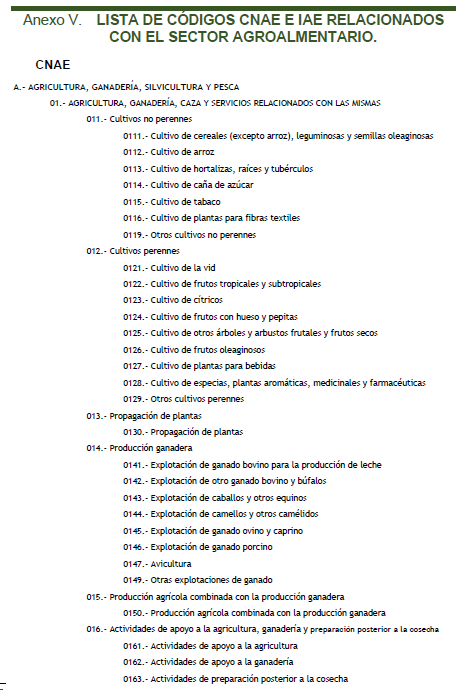 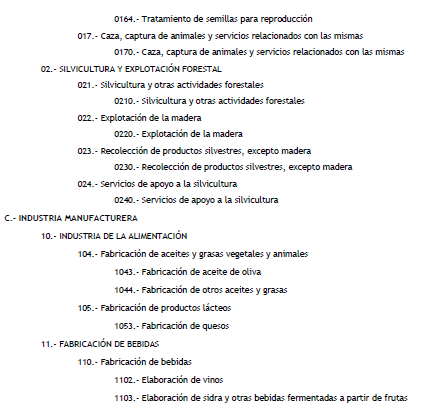 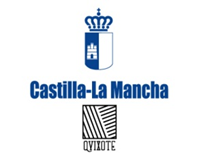 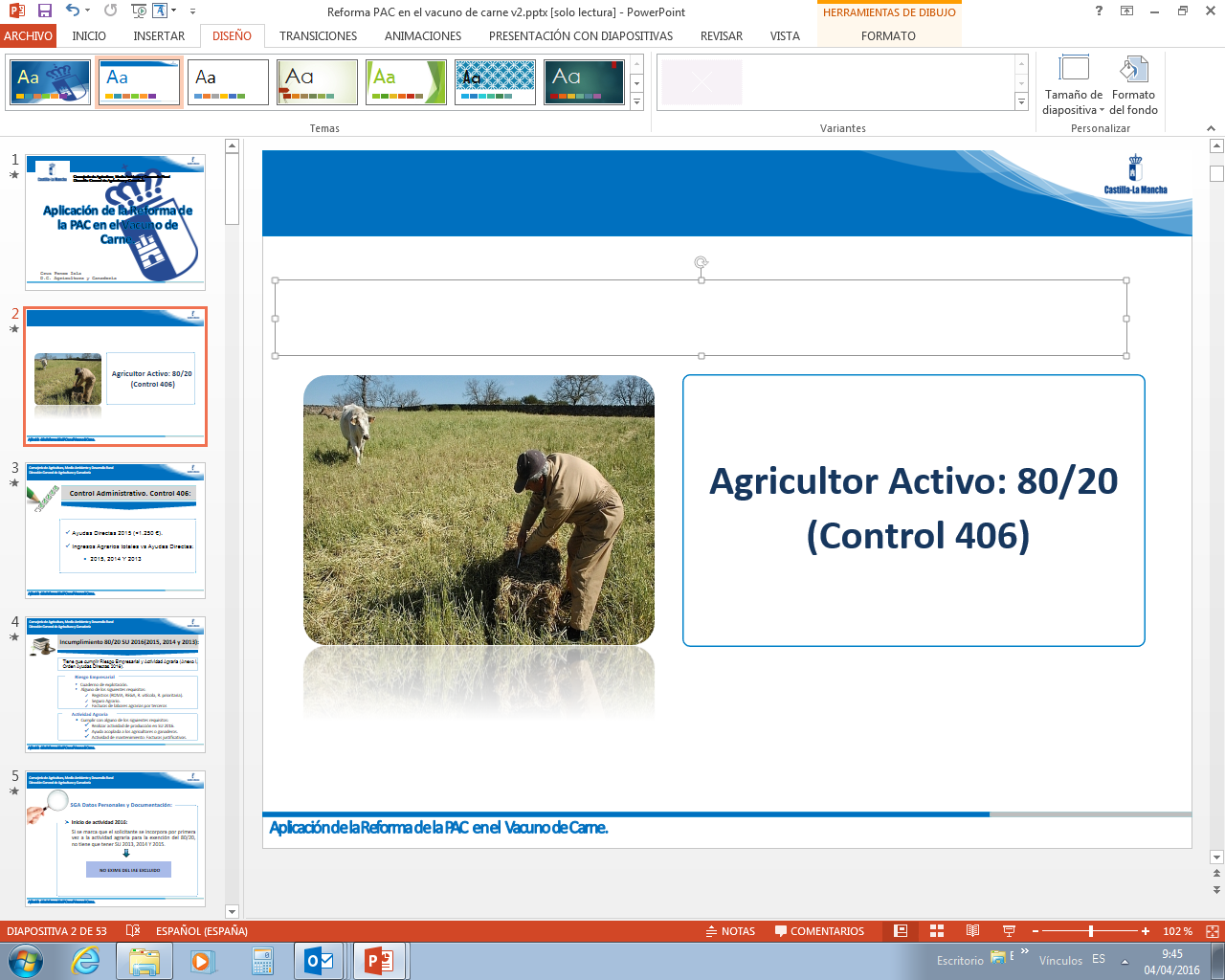 Consejería de Agricultura, Ganadería y Desarrollo Rural 
Dirección General de Agricultura y Ganadería
Servicio de Gestión de Derechos de Pago de la PAC
AYUDA COMPLEMENTARIA PARA JÓVENES AGRICULTORES Y AGRICULTORAS
Requisitos (RD 1048/2022):
 Tener derecho a percibir un pago en virtud de la ABRS.
< 41 años en el año de presentación de su 1ª solicitud de derechos de ABRS y que lo soliciten en la SU.
Instalarse por 1ª vez en una explotación agraria, como responsable de la misma, en los 5 años previos a la primera presentación de la solicitud de ABRS. (fecha de alta SS).
Cumplir los requisitos de acceso a los jóvenes agricultores en el marco de la asignación de los derechos a la Reserva Nacional. Recordar que la formación / capacitación y alta en SS deben cumplirse a fecha de fin de plazo de modificación de la SU.
Importe de la ayuda
Se concederá un pago anual /ha subvencionable, y será igual al VMR de la región donde esté ubicada la superficie de la explotación,. En el caso de jóvenes agricultoras con control efectivo sobre la explotación, el importe de la ayuda será un 15 % superior al VMR que corresponda. 
Máximo 100ha a considerar para la ayuda. En cooperativas agroalimentarias, cooperativas de trabajo asociado con objeto de explotación agropecuaria y las de explotación comunitaria de la tierra, las SAT y las ETC inscritas conforme se establece en la Ley 35/2011, de 4 de octubre, este umbral se calculará y aplicará, individualmente a cada uno de los miembros que conformen dichas entidades.
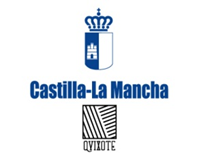 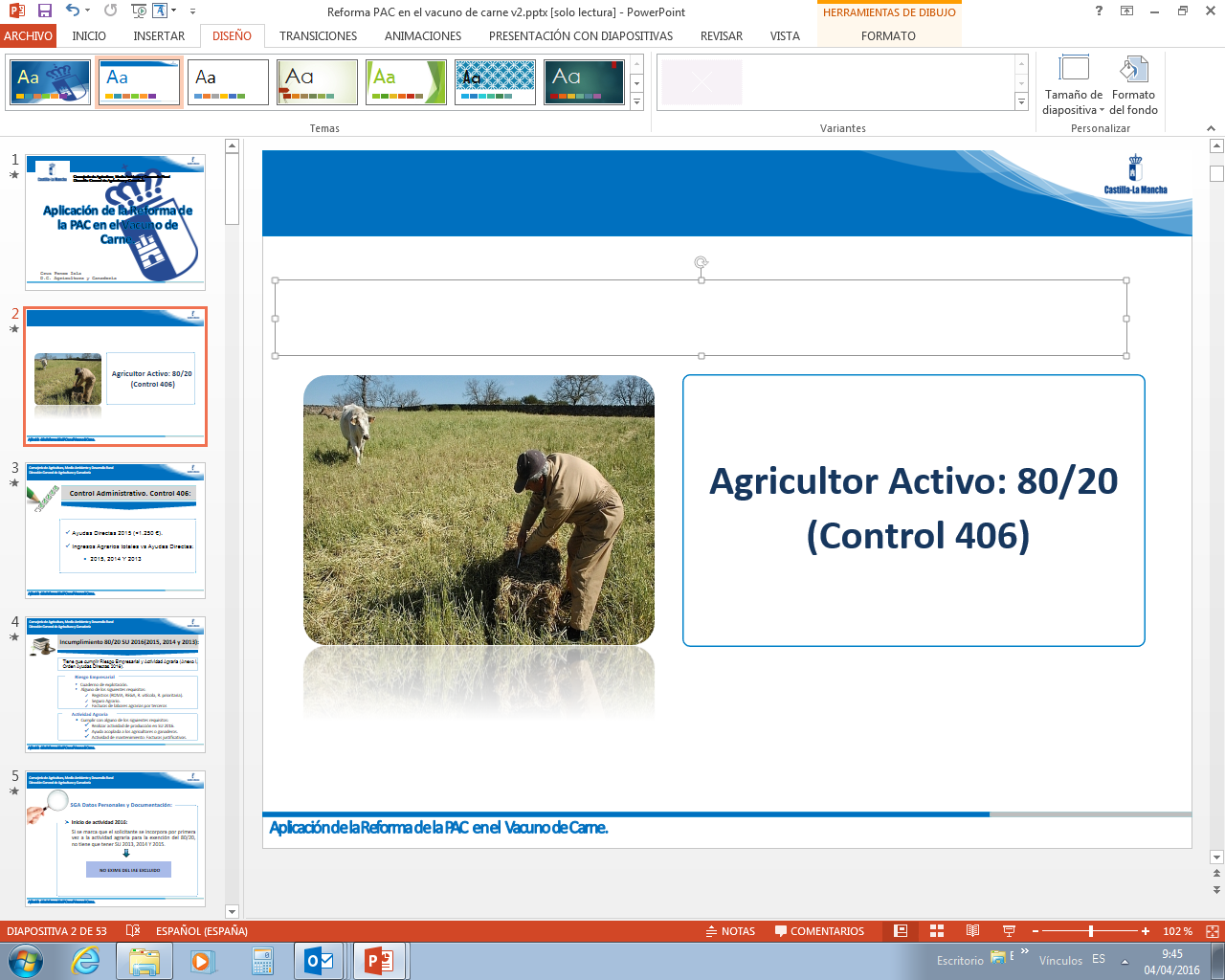 Consejería de Agricultura, Ganadería y Desarrollo Rural 
Dirección General de Agricultura y Ganadería
Servicio de Gestión de Derechos de Pago de la PAC
AYUDA COMPLEMENTARIA PARA JÓVENES AGRICULTORES Y AGRICULTORAS
El pago se concederá por un máximo de 5 años a partir del año de primera presentación de una solicitud de pago para esta ayuda y siempre que dicha solicitud se presente durante cada uno de esos 5 años.
Aplicable el período de 5 años a los agricultores que hayan recibido el pago para jóvenes agricultores respecto de las solicitudes presentadas antes de 2024 (hasta completar 5 años desde su 1ª solicitud subvencionable).
Anexo IX - RD 1048/2022: valor máx. y mín./ha para esta ayuda.
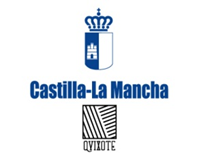 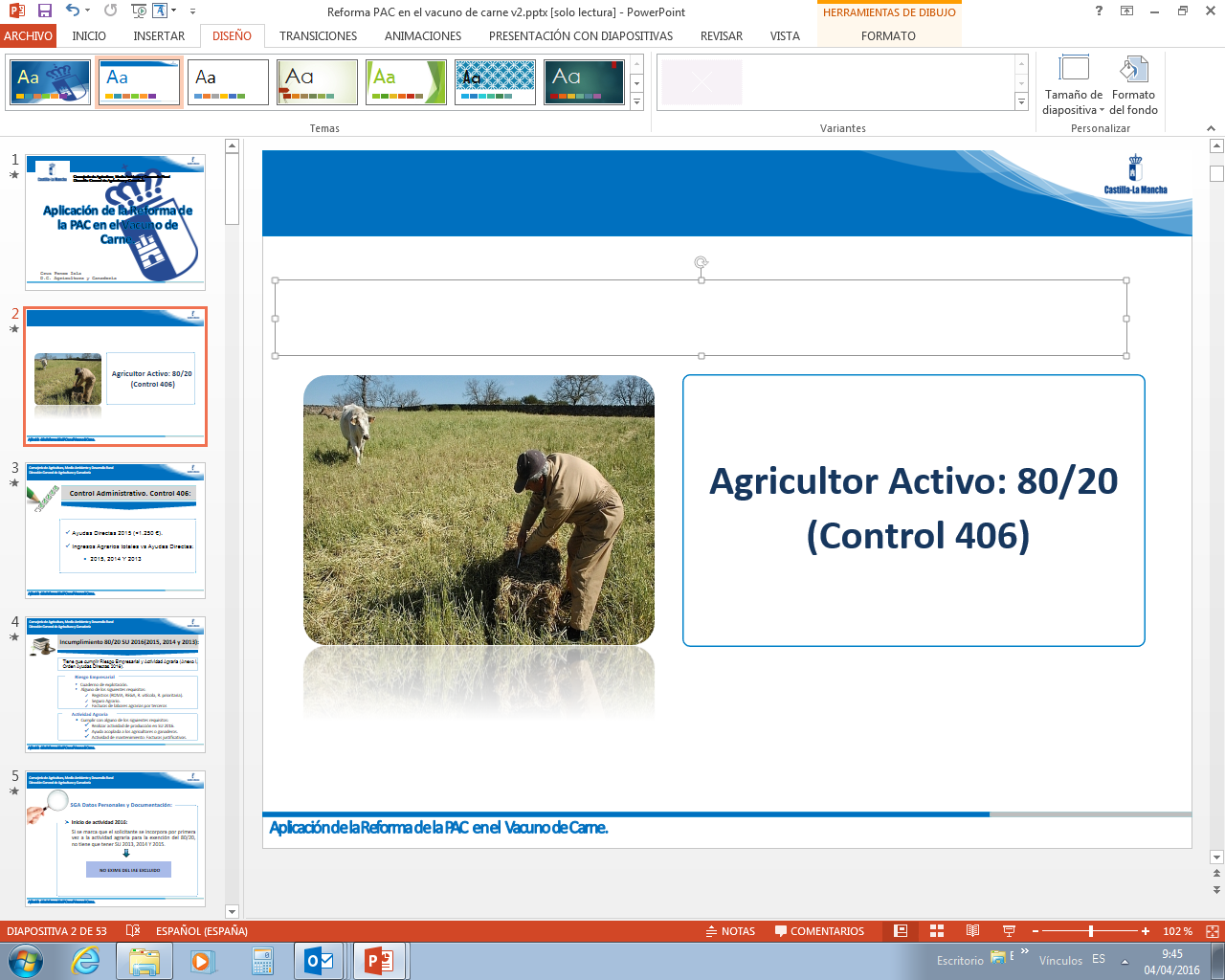 Consejería de Agricultura, Ganadería y Desarrollo Rural 
Dirección General de Agricultura y Ganadería
Servicio de Gestión de Derechos de Pago de la PAC
CESIONES DE DERECHOS 2024
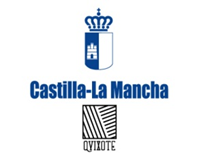 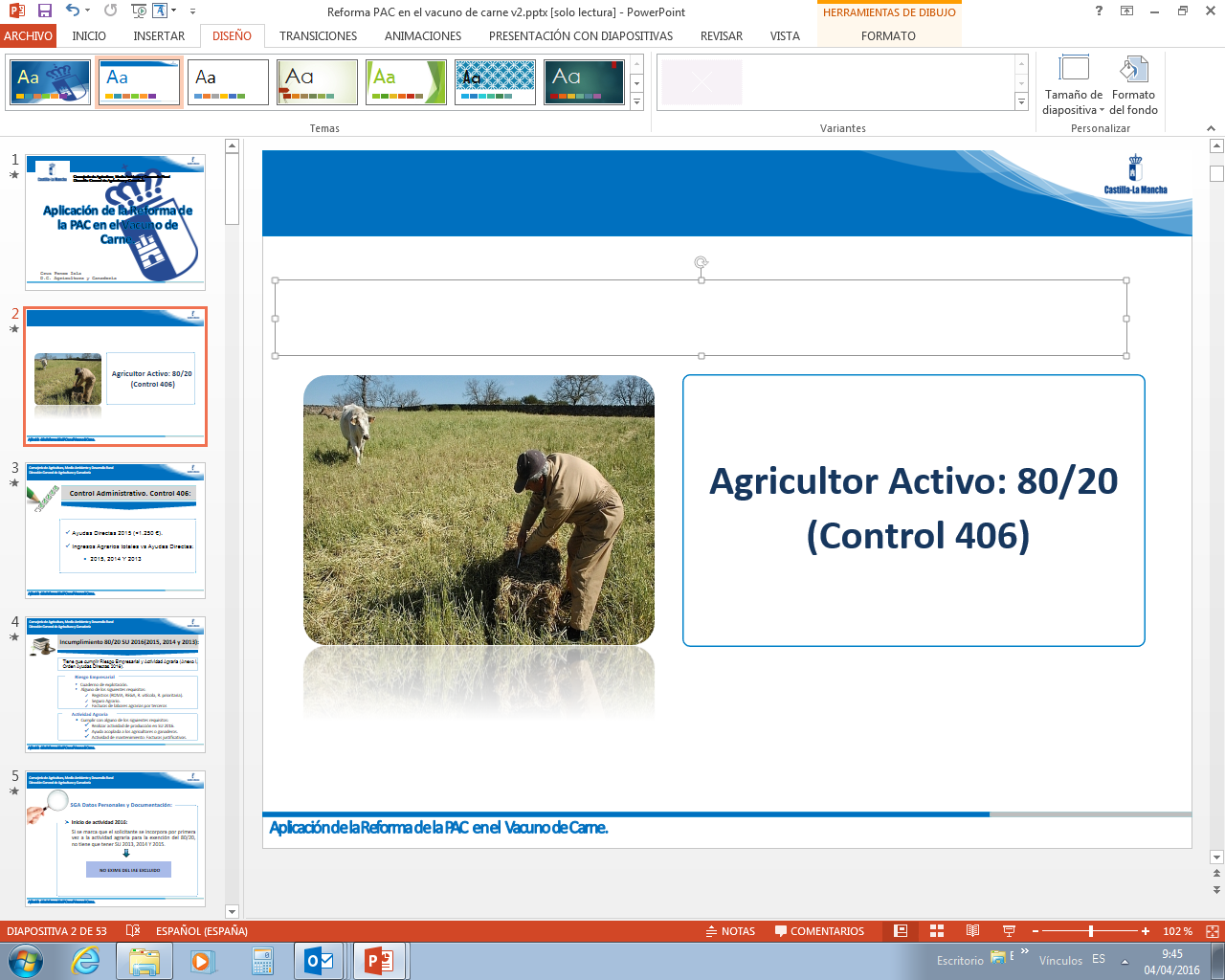 Consejería de Agricultura, Ganadería y Desarrollo Rural 
Dirección General de Agricultura y Ganadería
Servicio de Gestión de Derechos de Pago de la PAC
CESIONES DE DERECHOS 2024
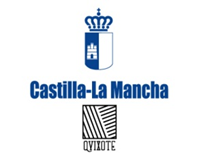 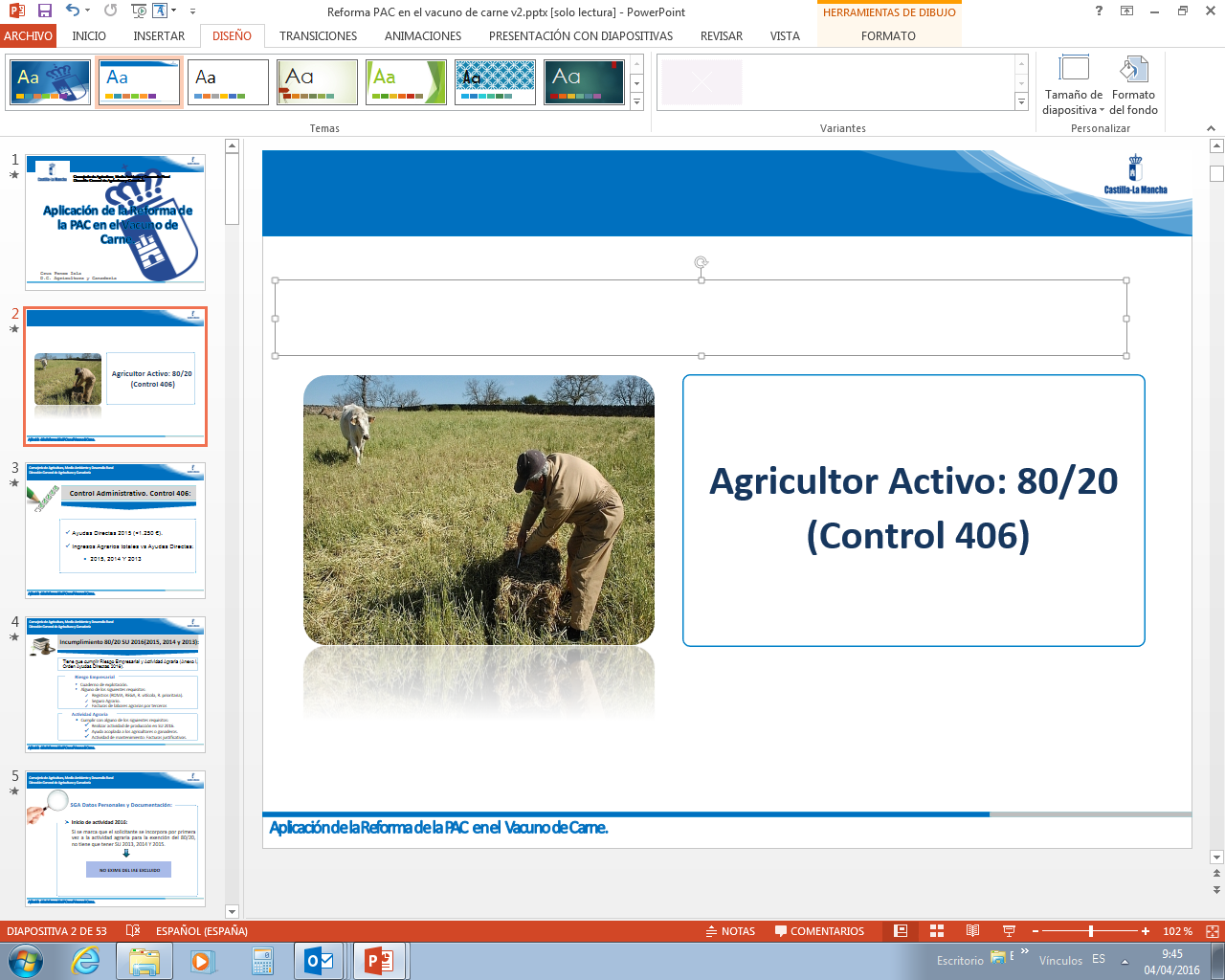 Consejería de Agricultura, Ganadería y Desarrollo Rural 
Dirección General de Agricultura y Ganadería
Servicio de Gestión de Derechos de Pago de la PAC
CESIONES DE DERECHOS 2024
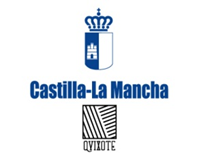 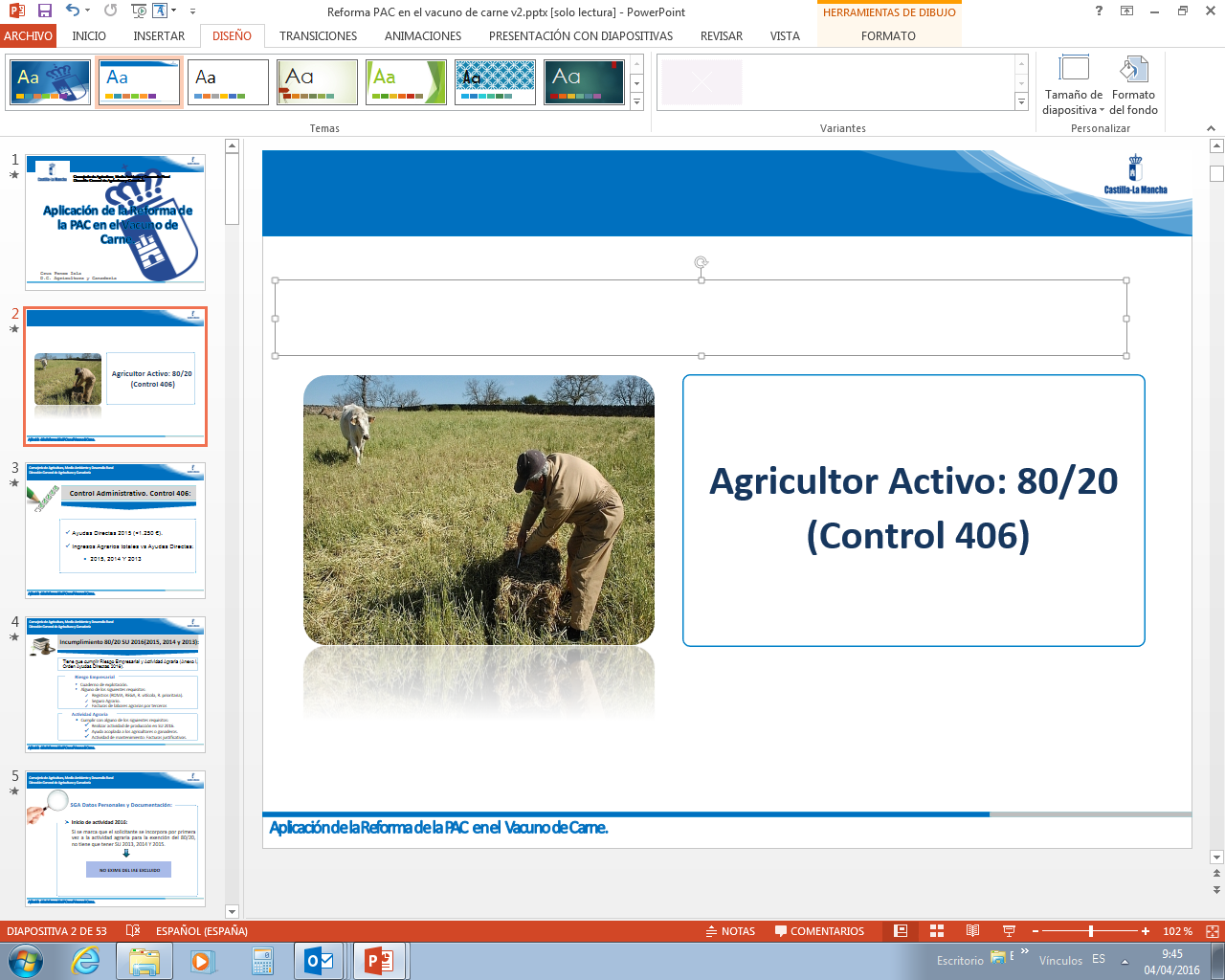 Consejería de Agricultura, Ganadería y Desarrollo Rural 
Dirección General de Agricultura y Ganadería
Servicio de Gestión de Derechos de Pago de la PAC
CESIONES DE DERECHOS 2024:
Tipos de cesiones
V1. Venta o cesión definitiva de derechos sin tierra. 
V2. Venta o cesión definitiva de derechos sin tierra de un productor que percibe menos de 300€ de importe total de sus derechos de  pago básico. 
V3. Venta o cesión definitiva de derechos sin tierra a un agricultor que inicia la actividad agraria. 
V4A. Venta o cesión definitiva de derechos con tierra.
V4B. Venta o cesión definitiva de derechos mediante contrato tripartito entre dos arrendatarios y el propietario de las tierras. 
V4C. Venta o cesión definitiva de derechos de una explotación ganadera con concesión de pastos comunales.
V4D. Finalización de arrendamiento de tierras con devolución al propietario de las tierras y cesión definitiva de derechos al mismo.
V4E. Venta o cesión definitiva de derechos de un heredero mediante arrendamiento de tierras.
V5. Venta de derechos sin tierra donde cedente o cesionario hubiese visto modificada su superficie en alguna región a causa de una intervención    pública.                                                                                       
V6. Venta de derechos sin tierra a un agricultor joven.
[Speaker Notes: Encadenados con HA, HE, AA, V4D
ACTIVOS excepto he que puede encadenar con v4a o v4d y tripartito]
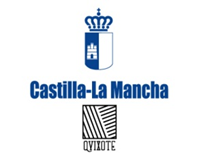 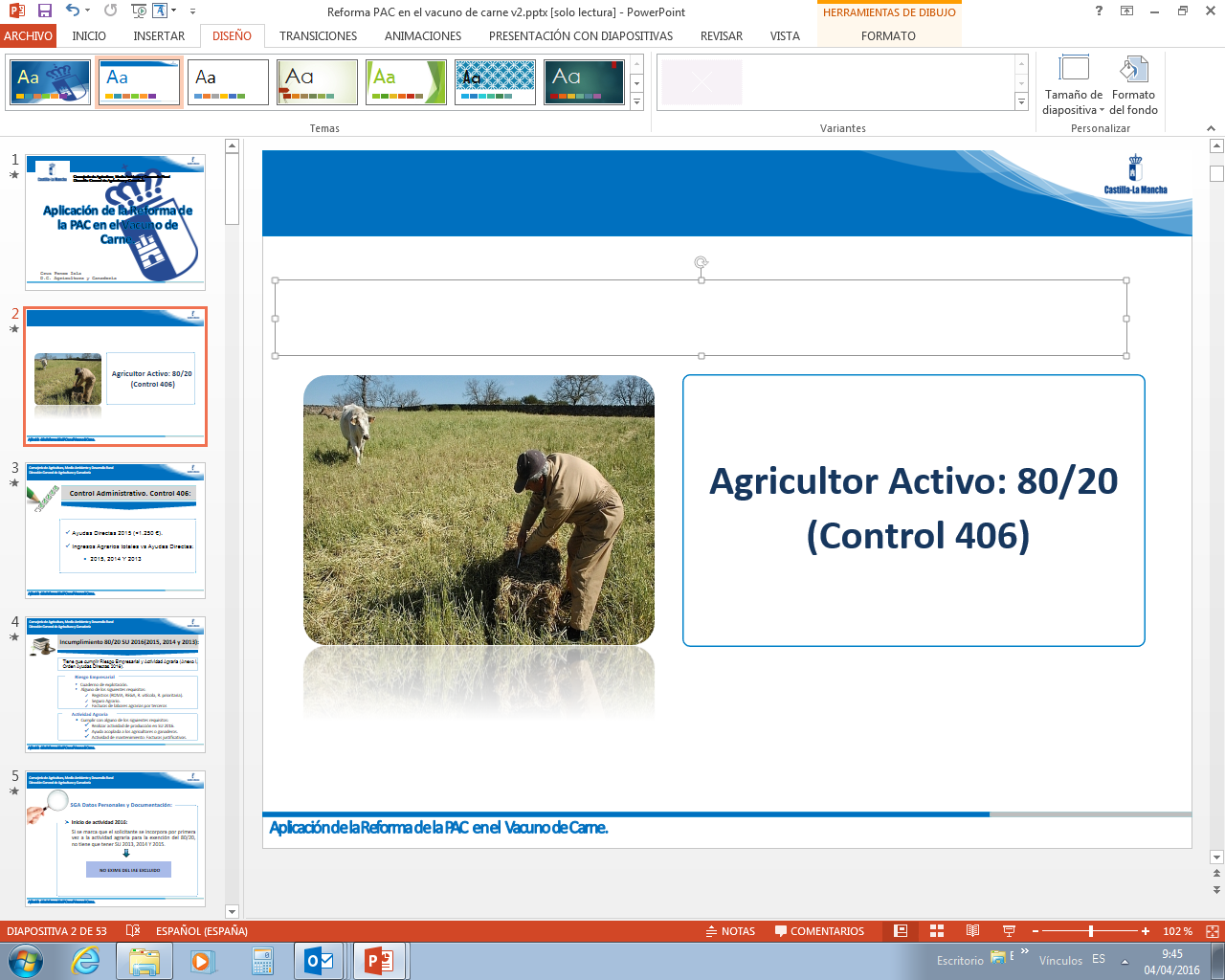 Consejería de Agricultura, Ganadería y Desarrollo Rural 
Dirección General de Agricultura y Ganadería
Servicio de Gestión de Derechos de Pago de la PAC
CESIONES DE DERECHOS 2024:
Tipos de cesiones
AC. Arrendamiento de derechos sin tierra donde cedente o cesionario hubiese visto modificada su superficie en alguna región a causa de una intervención  pública.
AJ. Arrendamiento de derechos sin tierra  a un agricultor joven.
AR.  Arrendamiento de derechos con tierra.
AS.  Arrendamiento de derechos sin tierra. 
AA.  Finalización de un arrendamiento de derechos con tierra.
[Speaker Notes: Encadenados con HA, HE, AA, V4D
ACTIVOS excepto he que puede encadenar con v4a o v4d y tripartito]
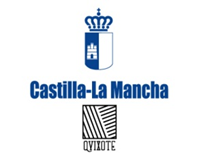 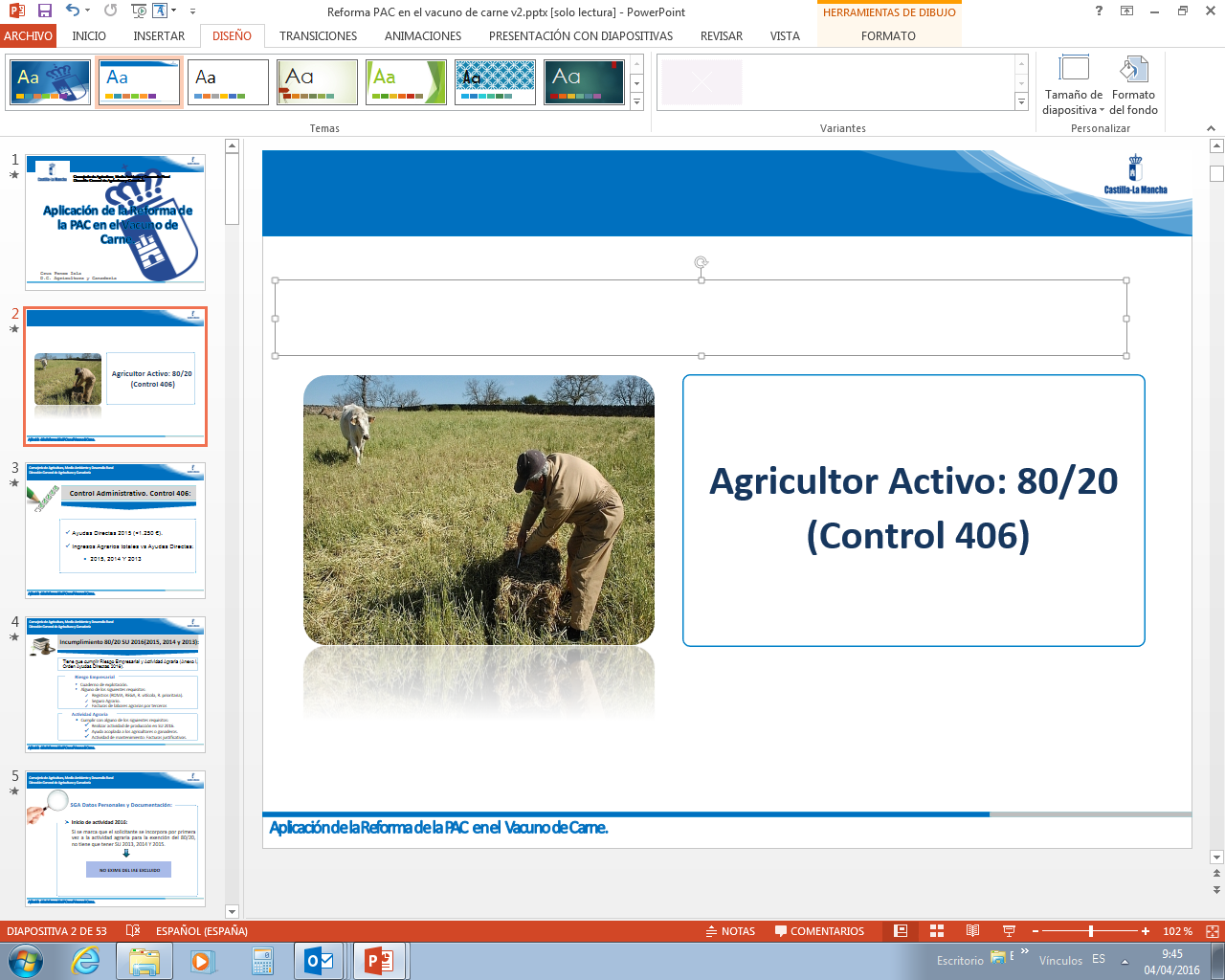 Consejería de Agricultura, Ganadería y Desarrollo Rural 
Dirección General de Agricultura y Ganadería
Servicio de Gestión de Derechos de Pago de la PAC
CESIONES DE DERECHOS 2024:
Tipos de cesiones
HE.  Herencias de explotación o parte de la misma, legados y usufructos.
HA. Jubilaciones de la actividad agraria en las que el o los cesionarios de los derechos sean familiares de primer grado del cedente y  programas aprobados de   cese   anticipado o incapacidad laboral permanente del cedente.
CD. Cambios de personalidad jurídica. 
FU.  Fusiones totales de varias personas físicas o jurídicas en una sola persona jurídica o agrupación de personas físicas.
ES. Escisiones o separación de una persona jurídica con o sin continuación de la original y aparición de una o más personas físicas o     jurídicas distintas.
RV. Renuncia voluntaria a favor de la reserva nacional.
[Speaker Notes: Encadenados con HA, HE, AA, V4D
ACTIVOS excepto he que puede encadenar con v4a o v4d y tripartito]
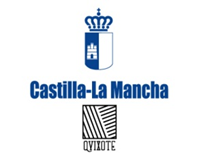 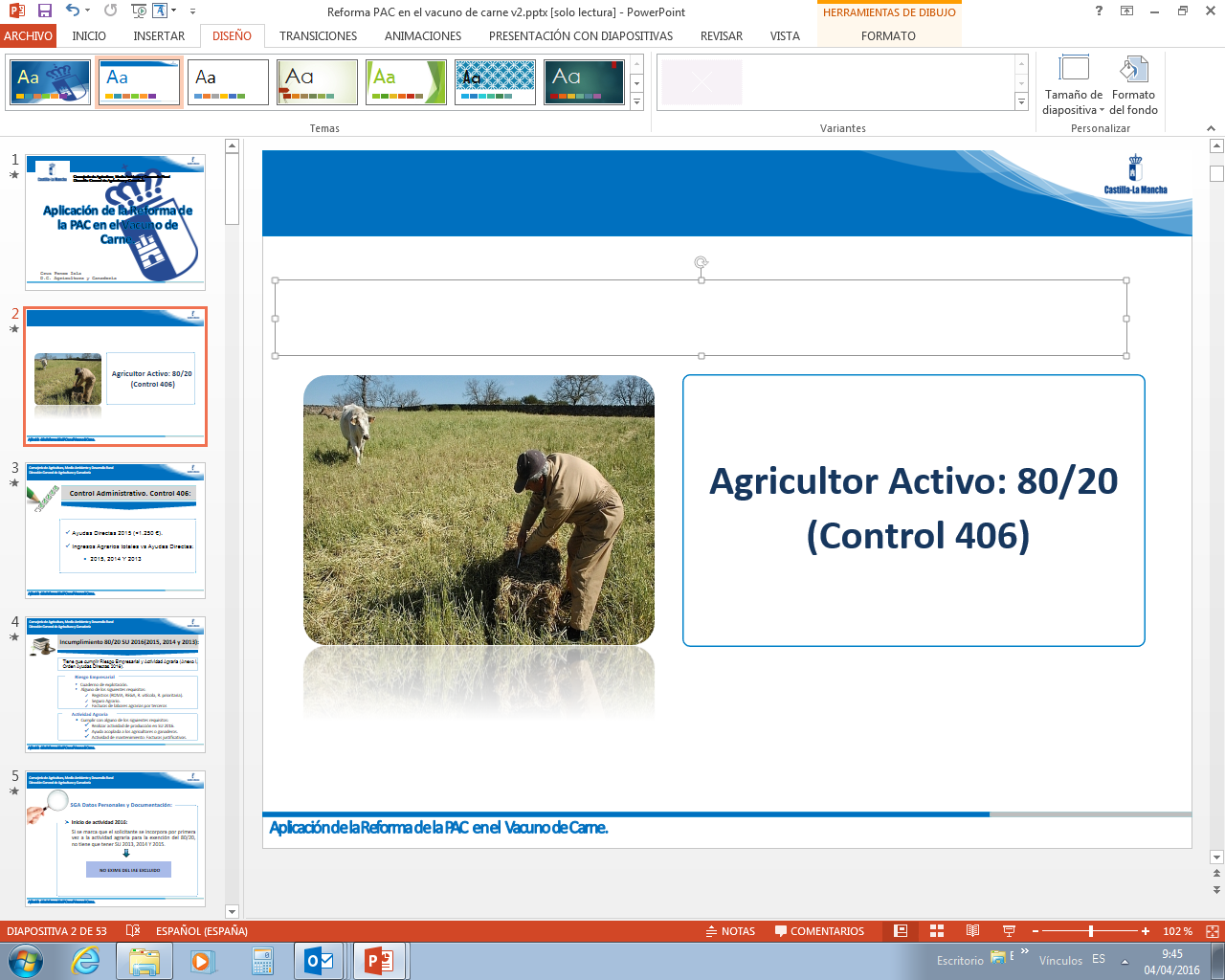 Consejería de Agricultura, Ganadería y Desarrollo Rural 
Dirección General de Agricultura y Ganadería
Servicio de Gestión de Derechos de Pago de la PAC
CESIONES DE DERECHOS 2024:
Finalización de arrendamientos
Se adjunta relación de interesados que son titulares (cesionarios) de cesiones de arrendamiento tipo *AR-AS-AC-AJ, las cuales finalizan automáticamente en la campaña 2023, lo que conllevará la devolución automática de los derechos de ayuda básica a los cedentes-propietarios, siendo estos los que dispongan de ellos en la campaña 2024.
Por tanto, los actuales titulares-cesionarios no podrán activarlos a no ser que se presente-tramite una nueva cesión de arrendamiento para la campaña 2024 (a partir de la apertura del plazo de cesiones desde el 1 de febrero de 2024).
Puede darse el caso que ya hayan presentado una finalización anticipada en alguna campaña anterior y esta información no tenga efecto ninguno.
Los titulares que adjuntamos presentaron su solitud unificada en la campaña 2023.
 Se comunicará a los titulares afectados vía SMS una vez enviado este correo a las distintas Entidades.
Lo que se comunica para su conocimiento y efectos oportunos.
*AC.- Arrendamiento de derechos sin tierra donde el cedente o el cesionario hubiese visto modificada su superficie en alguna región a causa de una intervención pública (0% de peaje).*AJ.- Arrendamiento de derechos sin tierra a un agricultor joven (0% de peaje).*AS.-Arrendamiento de derechos sin tierra (30% de peaje).*AR.- Arrendamiento de derechos con tierra  (0% de peaje).
Tal y como establece la nueva redacción del Artículo 31.1. del RD 1045/2022 (incorporada en base al Real Decreto 1177/2023), en los arrendamientos sin tierras, no se permitirán las prórrogas de arrendamiento. Asimismo, la duración de nuevos arrendamientos sin tierras será de un año. Por tanto, esta restricción afectará a los modelos de cesión AS, AJ y AC.
[Speaker Notes: Encadenados con HA, HE, AA, V4D
ACTIVOS excepto he que puede encadenar con v4a o v4d y tripartito]
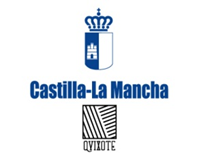 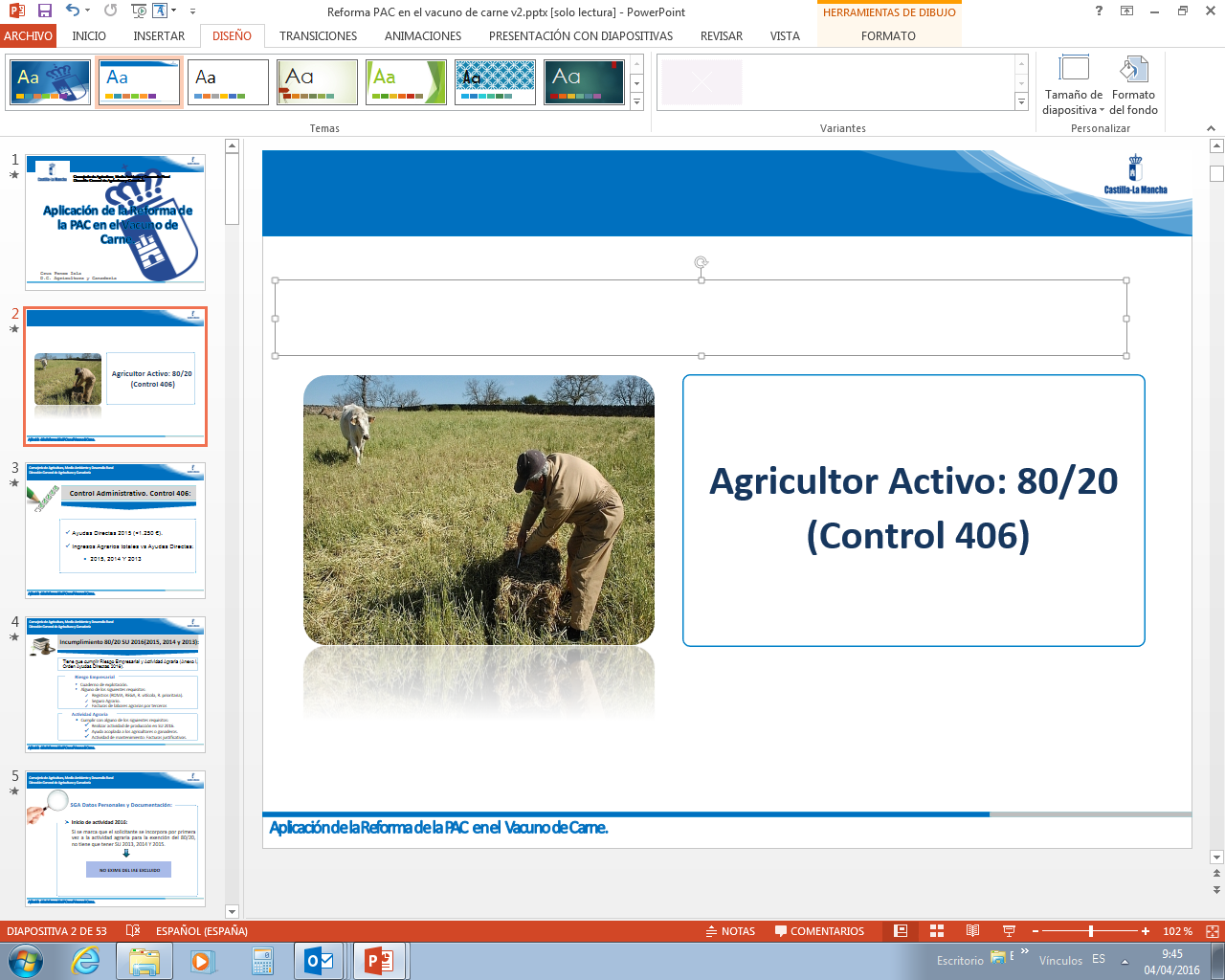 Consejería de Agricultura, Ganadería y Desarrollo Rural 
Dirección General de Agricultura y Ganadería
Servicio de Gestión de Derechos de Pago de la PAC
CESIONES DE DERECHOS 2024:
Prórrogas en los arrendamientos de derechos con tierras
Además de la cláusula del contrato: El arrendador, para recuperar la posesión de las fincas el término del plazo contractual, deberá notificárselo fehacientemente al arrendatario con un año de antelación. De lo contrario si el arrendatario no pone la posesión de las fincas arrendadas a disposición del arrendador al término del plazo, el contrato se entenderá prorrogado por un período de cinco años. Tales prórrogas se sucederán indefinidamente en tanto no se produzca la denuncia del contrato.

Es imprescindible para estimar la prórroga que concurra alguna de las tres siguientes situaciones:

Que se presente nuevo modelo AR en la campaña 2024 (del 1 de febrero hasta fecha de fin de plazo de cesiones 2024).
Que presenten nuevo contrato en 2024 (desde día siguiente a fin de plazo de cesiones 2023, 01/072023, hasta fecha de fin de plazo de cesiones 2024).
Que la prórroga del vigente contrato se hubiese liquidado de impuestos (desde día siguiente a fin de plazo de cesiones 2023, 01/07/2023, hasta fecha de fin de plazo de cesiones 2024).
[Speaker Notes: Encadenados con HA, HE, AA, V4D
ACTIVOS excepto he que puede encadenar con v4a o v4d y tripartito]
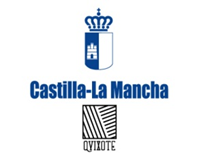 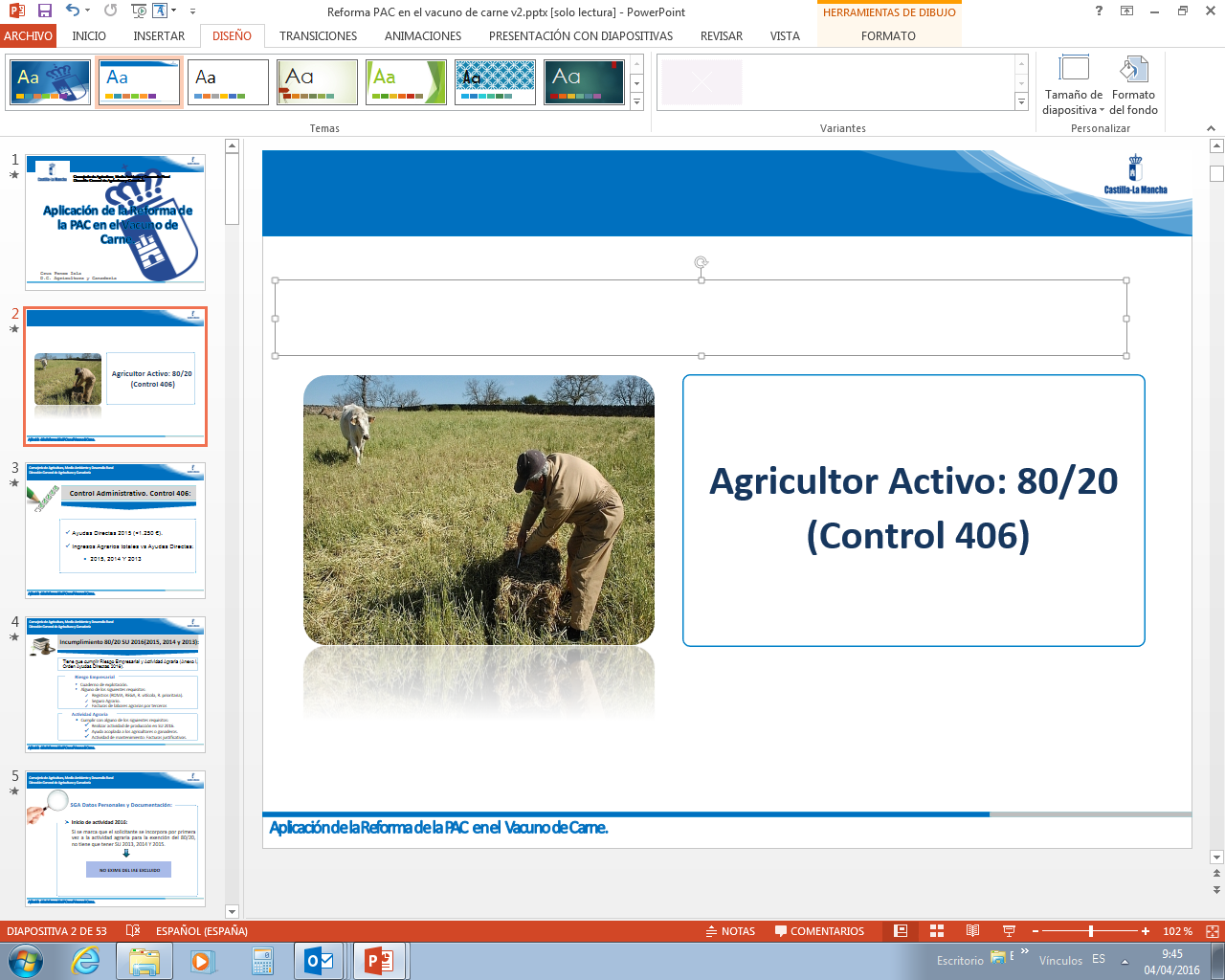 Consejería de Agricultura, Ganadería y Desarrollo Rural 
Dirección General de Agricultura y Ganadería
Servicio de Gestión de Derechos de Pago de la PAC
CESIONES DE DERECHOS (otras consideraciones)
Excepciones y puntualizaciones al cumplimiento de agricultor activo en cesionarios:
En finalizaciones de arrendamientos de derechos no se exige al arrendador, salvo que el arrendatario desee acompañar la devolución de las tierras de una venta o donación de sus derechos de ayuda al arrendador.
En arrendamientos de derechos sin tierra (AS), el propietario de los derechos no tendrá que ser agricultor activo para recibir la devolución de los derechos arrendados ni para volver a cederlos a un agricultor activo, pero sí deberá ser agricultor activo si desea declarar los derechos y activarlos. 
La finalización de un arrendamiento de tierras, anticipada o no, con devolución al propietario de las tierras, que el arrendatario acompaña de una cesión definitiva de sus derechos al mismo. El propietario de las tierras, cesionario de este tipo de transmisiones, debe cumplir la condición de agricultor activo para poder recibir los derechos. 
En herencias, legados y usufructos no es exigible al heredero, así como en transmisiones intervivos.
Si el cesionario queda exento de la figura de agricultor activo por importe de pagos directos del año anterior inferior a 5.000€.
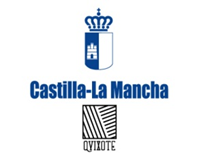 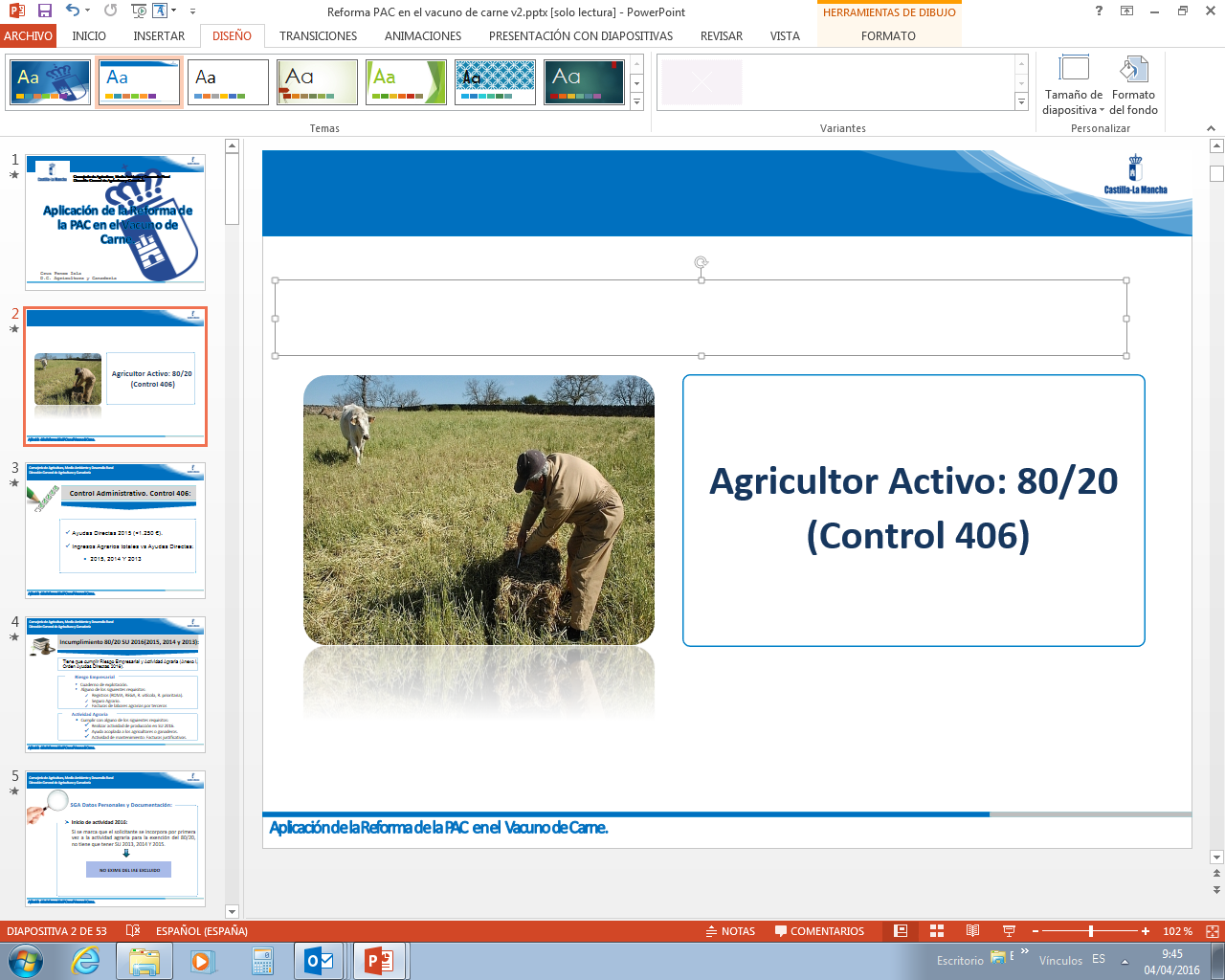 Consejería de Agricultura, Ganadería y Desarrollo Rural 
Dirección General de Agricultura y Ganadería
Servicio de Gestión de Derechos de Pago de la PAC
CESIONES DE DERECHOS (novedades nueva Circular 2024)
Posible retroactividad o revocación de aceptación de cesiones respecto a casos de comprobación diferida en la figura de agricultor activo en los casos de nuevas incorporaciones.
Respecto a la exención de los 5.000€ de pagos directos en la campaña anterior, aclaración sobre que la cesión de explotación debe ser de facto completa. Como explotación no sólo se cederán las unidades de producción, sino todos aquellos elementos que forman parte de la misma y sirven para su normal funcionamiento (instalaciones, maquinaria, etc.). 
Homogeneización de las condiciones para las compraventas sin tierras en los casos de nuevos agricultores respecto a las de jóvenes. Las compraventas de derechos sin tierras a nuevos agricultores se podrán comunicar en cada uno de los 5 años a contar desde su año de incorporación (ese año y los 4 siguientes) del mismo modo que las compraventas sin tierras a jóvenes agricultores, en aras de fomentar nuevas incorporaciones a la actividad agraria.
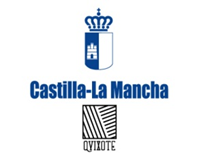 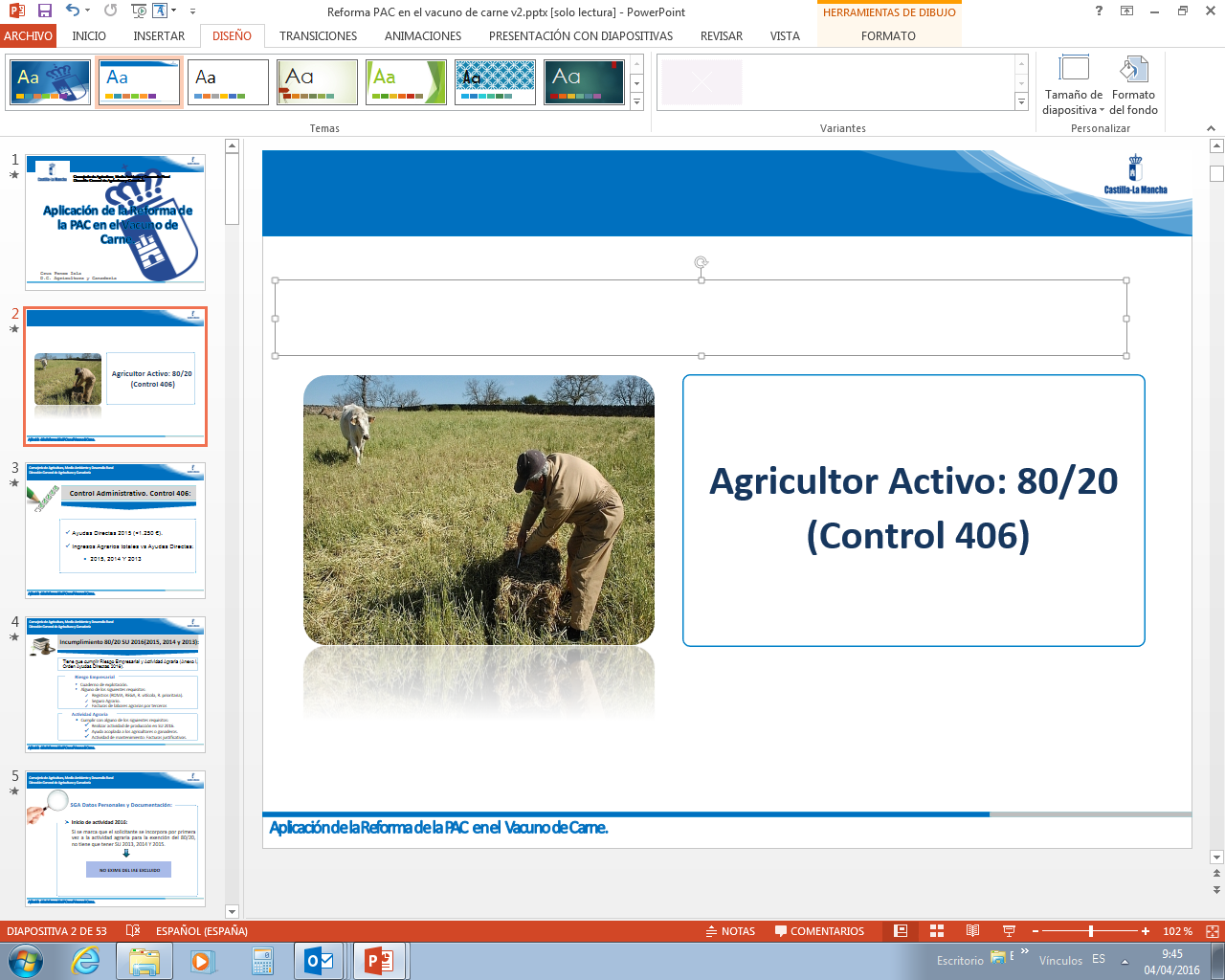 Consejería de Agricultura, Ganadería y Desarrollo Rural 
Dirección General de Agricultura y Ganadería
Servicio de Gestión de Derechos de Pago de la PAC
LIMITACIÓN Y REDUCCIÓN PROGRESIVA DE PAGOS (CAPPING)
A todo agricultor al que se le deba conceder un montante en virtud de ABRS por más de 60.000 euros, se le aplicará una reducción en la parte del importe de ABRS que sobrepase dicha cantidad. El porcentaje de reducción a aplicar se hará de acuerdo con los siguientes tramos:
	a) 25 % para el tramo comprendido entre 60.000 y < 75.000 euros;
	b) 50 % para el tramo comprendido entre 75.000 y < 90.000 euros;
	c) 85 % para el tramo comprendido entre 90.000 y < 100.000 euros.
	d) 100 % para los importes de ABRS que superen los 100.000 euros.
Sin la aplicación de costes laborales el límite máximo de ABRS es de 80.250 euros, que se eleva hasta los 200.000 euros con la aplicación de los mismos. 
Estos costes serán los realmente pagados y declarados por el agricultor en el año natural anterior incluidos los impuestos y cotizaciones sociales relacionadas con el empleo. Dichos costes laborales serán declarados por el agricultor en su solicitud única 2024.
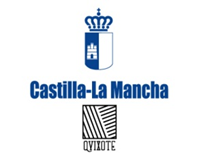 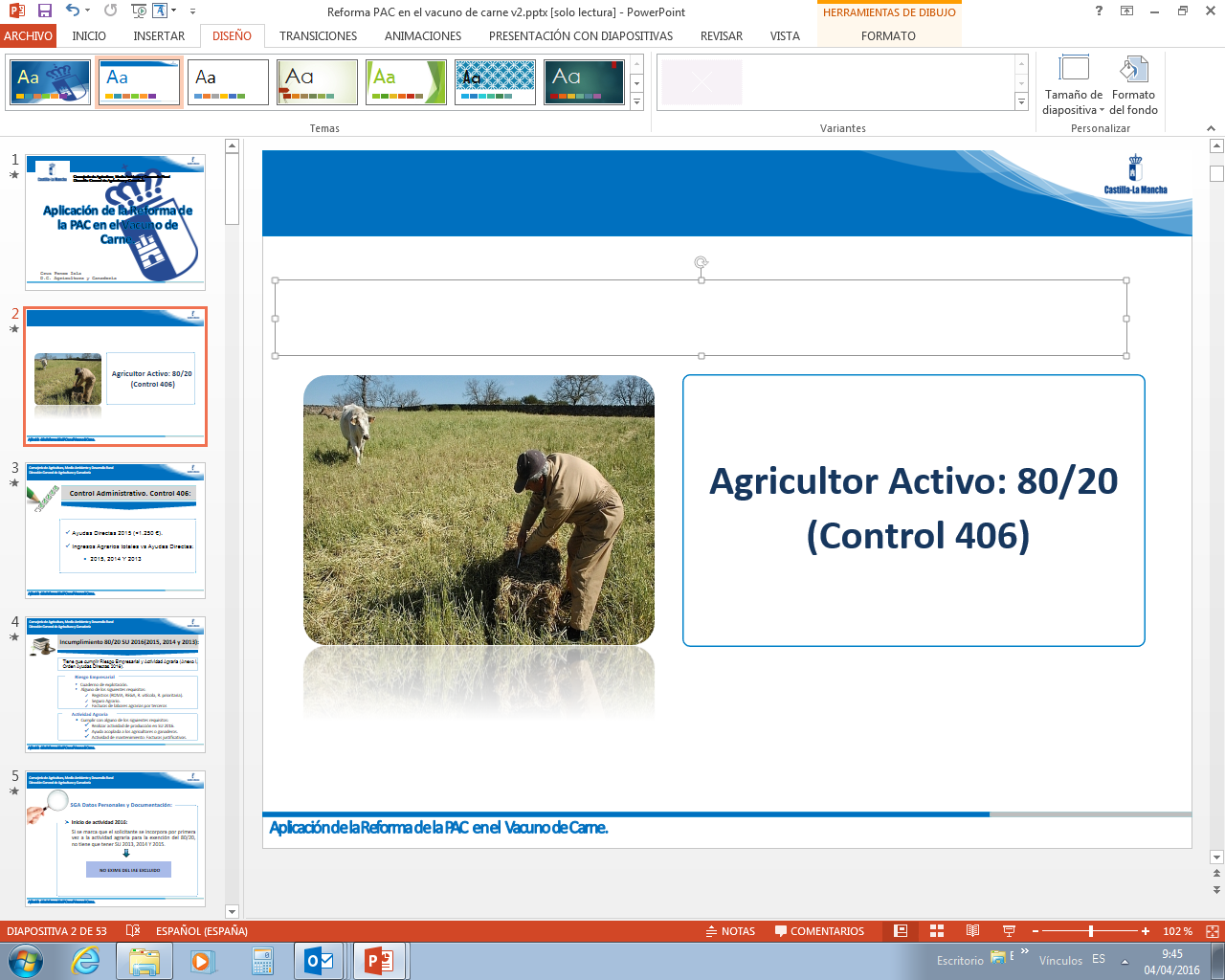 Consejería de Agricultura, Ganadería y Desarrollo Rural 
Dirección General de Agricultura y Ganadería
Servicio de Gestión de Derechos de Pago de la PAC
VERSIONES DE DERECHOS
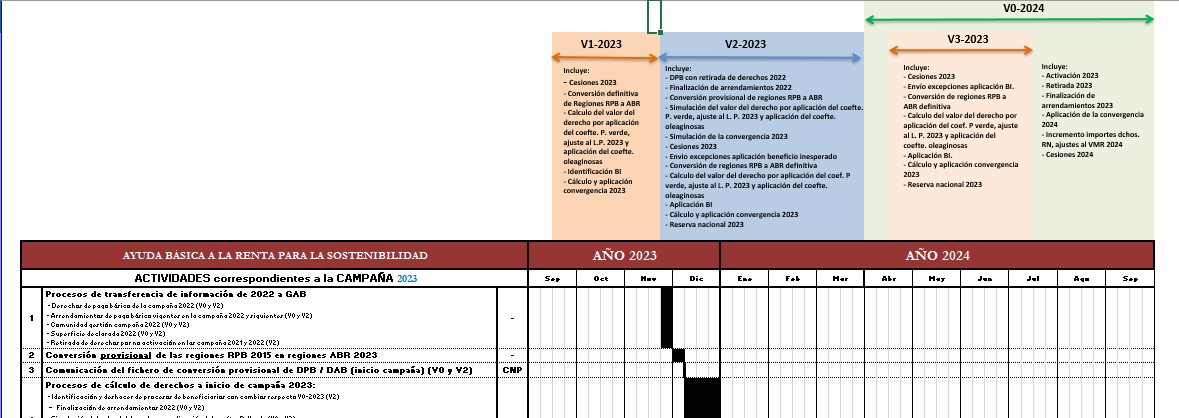 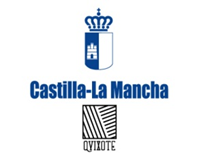 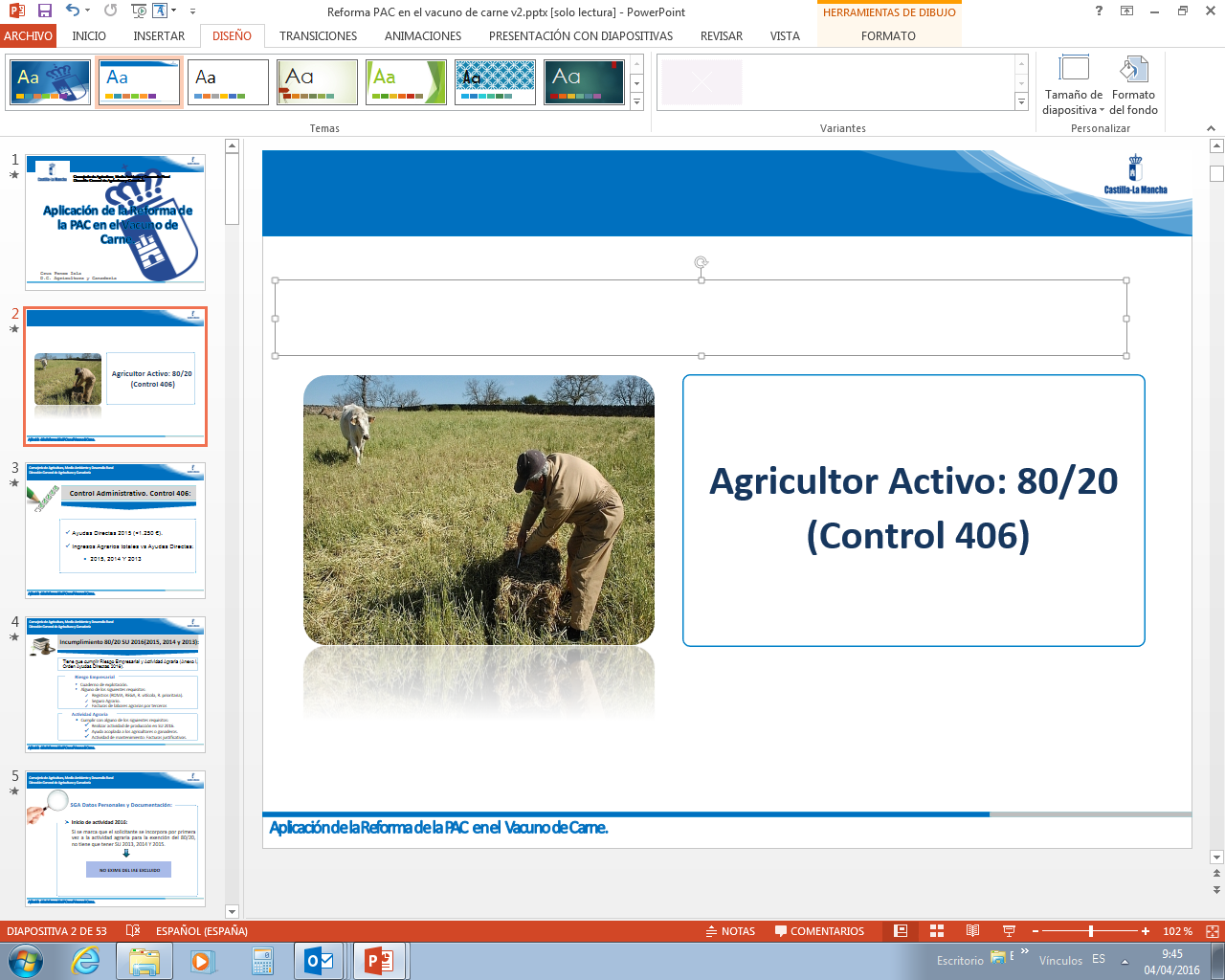 Consejería de Agricultura, Ganadería y Desarrollo Rural 
Dirección General de Agricultura y Ganadería
Servicio de Gestión de Derechos de Pago de la PAC
VERSIONES DE DERECHOS
Próximos pagos campaña 2023
PAGO FEBRERO 2024: SE HARÁ CON LA V1 + RI tramitadas en año 2023 (carga fichero DFC ficticio). Pago al 90%.
 PAGO ABRIL 2024: SE HARÁ CON LA  V2 (entran cesiones y RN). Pago al 90%.
PAGO JUNIO 2024: SE HARÁ CON LA V3 (entran cesiones y RN). Pago al 100%.
Primer pago campaña 2024
PAGO ANTICIPO-OCTUBRE 2024 SE HARÁ CON LA V0 (entran todas las cesiones aceptadas en GAB hasta el 15 de septiembre)
Regularizaciones Individualizadas: 
	Hasta el segundo semestre de 2024 (presumiblemente en el último trimestre), no estará disponible el módulo de RI en la aplicación GAB.
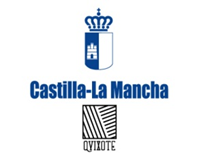 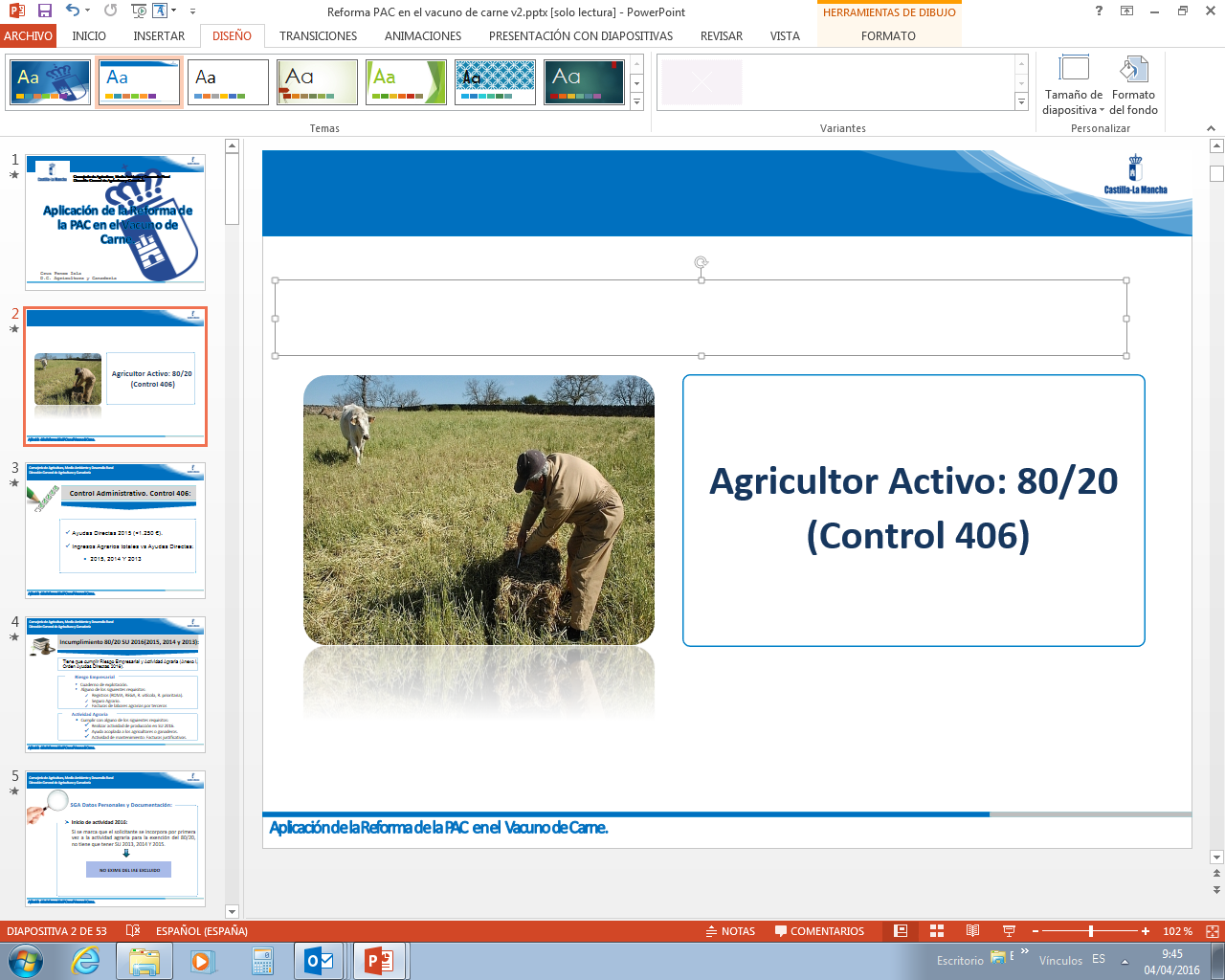 Consejería de Agricultura, Ganadería y Desarrollo Rural 
Dirección General de Agricultura y Ganadería
Servicio de Gestión de Derechos de Pago de la PAC
CAPTURA 2024
Para la disponibilidad de derechos en captura, se procede inicialmente a la carga del fichero DFC ficticio en el marco de la versión V2-2023, dado que es el de información más actualizada (derechos de la V1 + RI tramitadas después del 31/12/2022).
La conversión definitiva incluirá los derechos procedentes de la V2 de 2023 (cargada antes del 1 de abril).
 Recordar de la campaña 2023 que no existe la opción en la solicitud de “sólo los derechos marcados y si procede los provenientes de cesiones y de la RN”. Por tanto, el titular no tiene desde 2023 la posibilidad de “rotar” derechos.
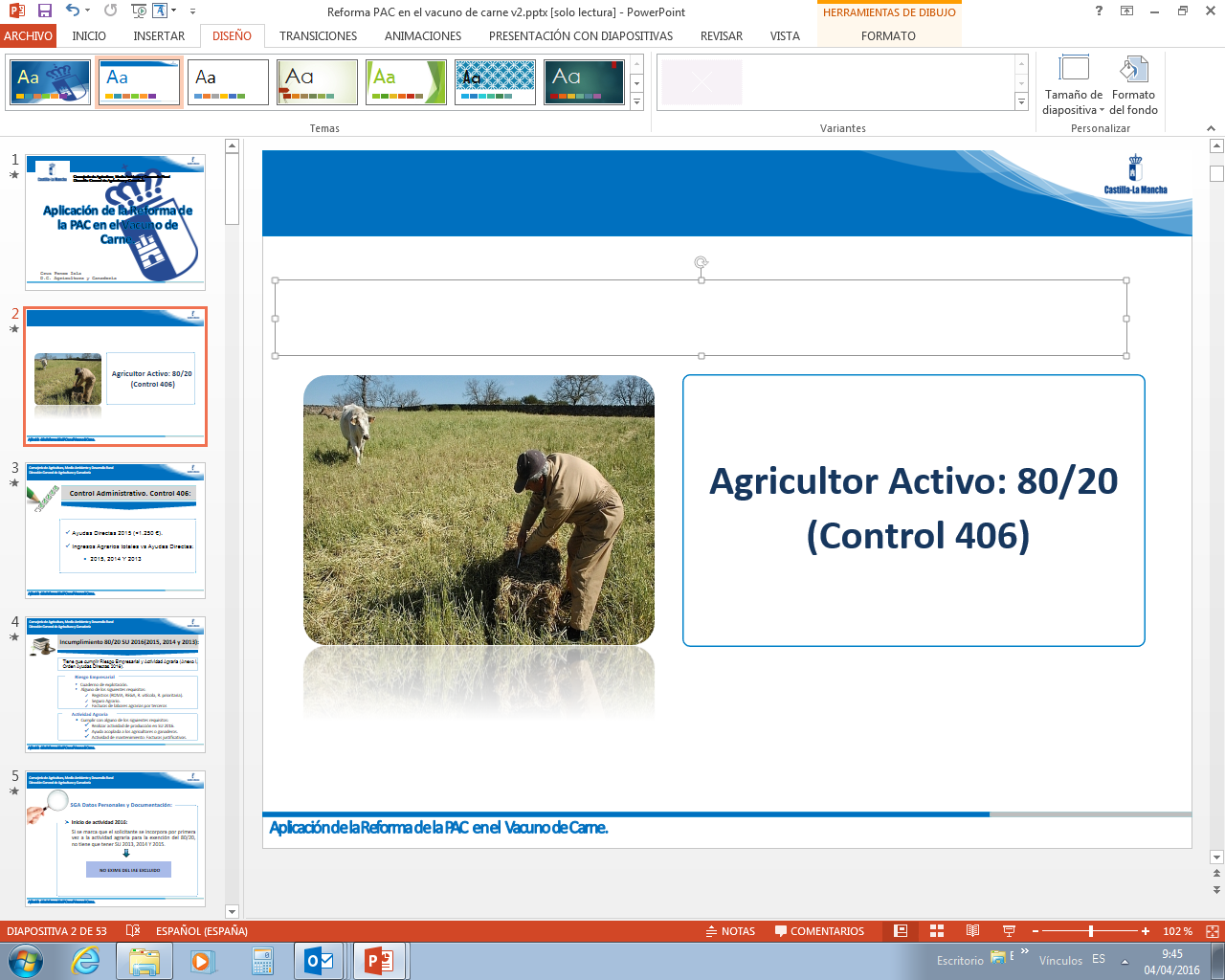 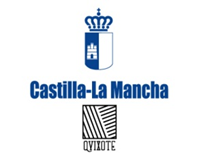 Consejería de Agricultura, Ganadería y Desarrollo Rural 
Dirección General de Agricultura y Ganadería
Servicio de Gestión de Derechos de Pago de la PAC
GRACIAS POR SU ATENCIÓN!!
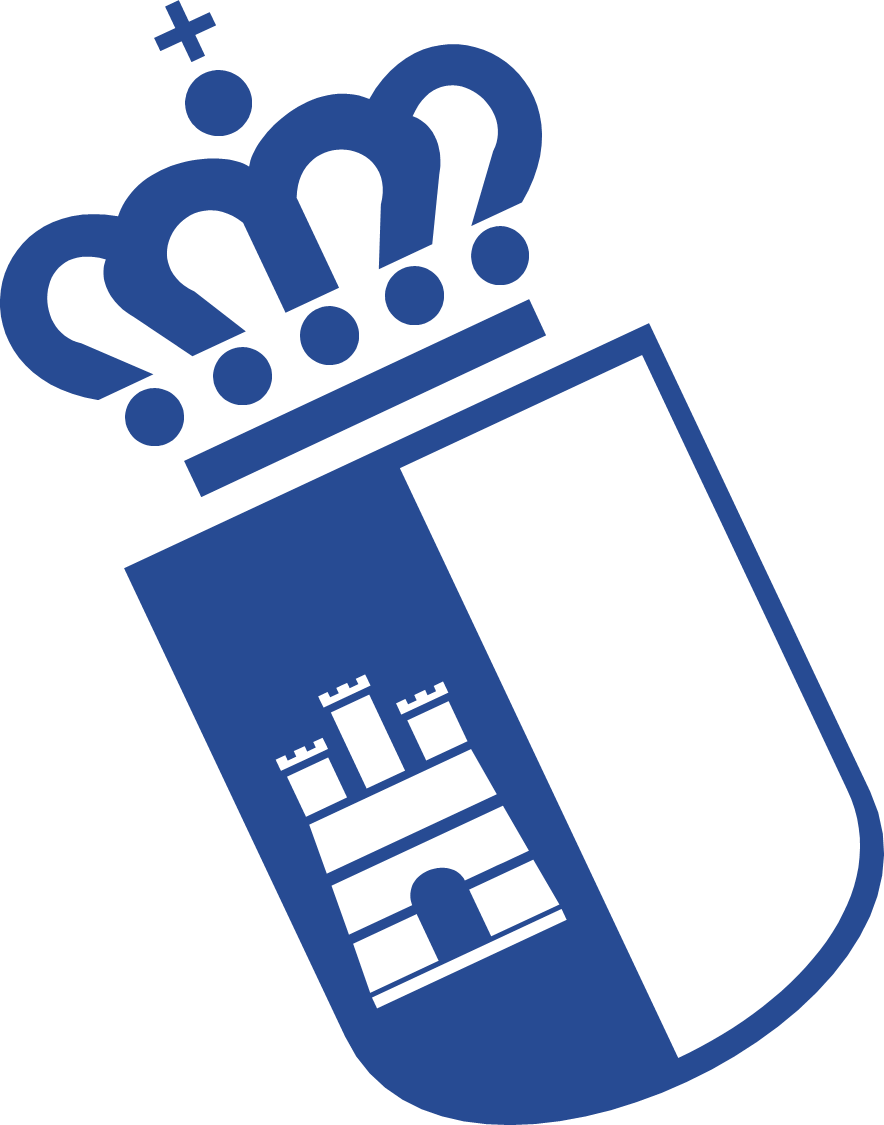 Jesús Darío Ramos Calderón
Jefe de Servicio de Gestión de Derechos de Pago de la PAC

Toledo 6 FEBRERO 2024